Accelerating 
Single-cell Bioinformatics 
with N-dimensional Arrays 
in the Cloud
Ryan Williams
DataEngConf NYC
11/9/2018
bit.ly/dataengconf-rw
Accelerating 
Single-cell Bioinformatics 
with N-dimensional Arrays 
in the Cloud
Ryan Williams
DataEngConf NYC
11/9/2018
bit.ly/dataengconf-rw
Intro
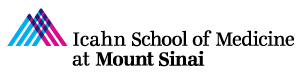 Laserson Lab at Mount Sinai School of Medicine
Chan Zuckerberg Initiative / Human Cell Atlas
@laserson @tomwhite @ryan-williams
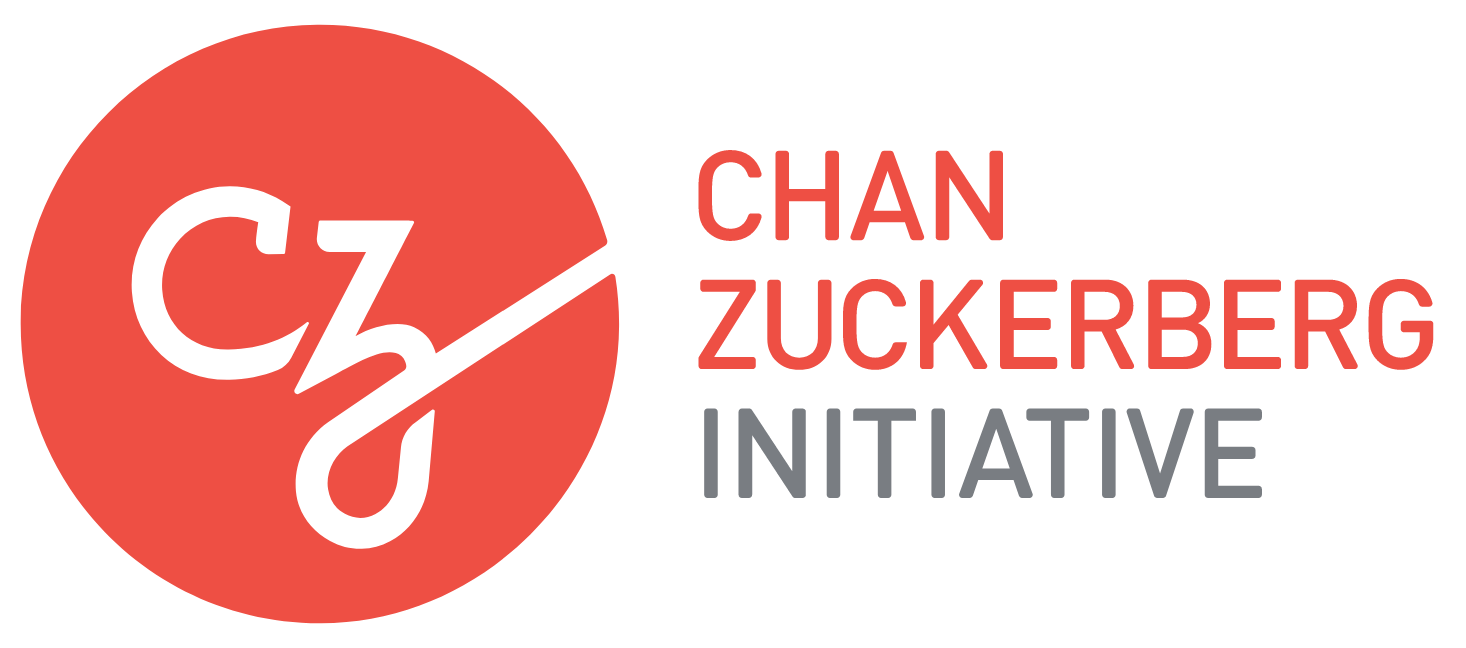 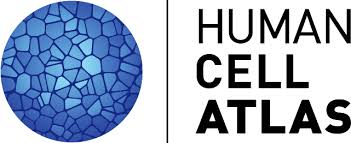 Overview
sequencing breakthrough! 
bulk → single-cell
storing the data: 
HDF5 → Zarr
parallelizing analysis
 Dask and Zappy (Apache Spark, Apache Beam, Pywren)
ndarray.scala:
Zarr implementation for the JVM and Javascript
bit.ly/dataengconf-rw
Central Dogma of Biology
… for Computer People
DNA
RNA
Protein
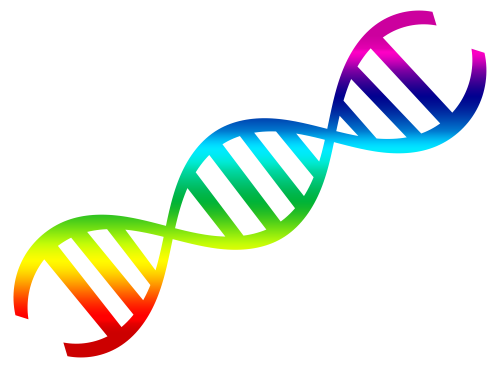 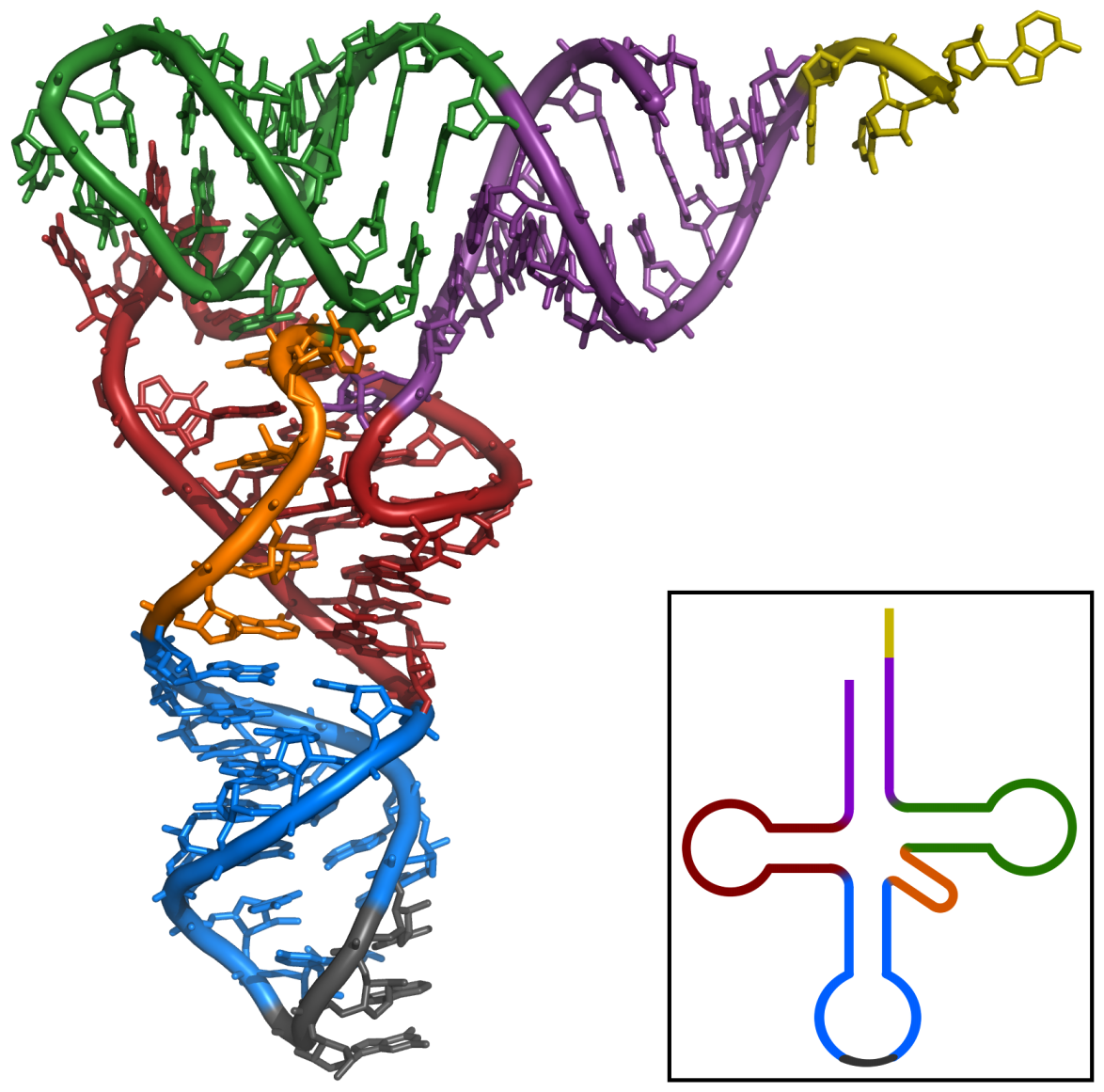 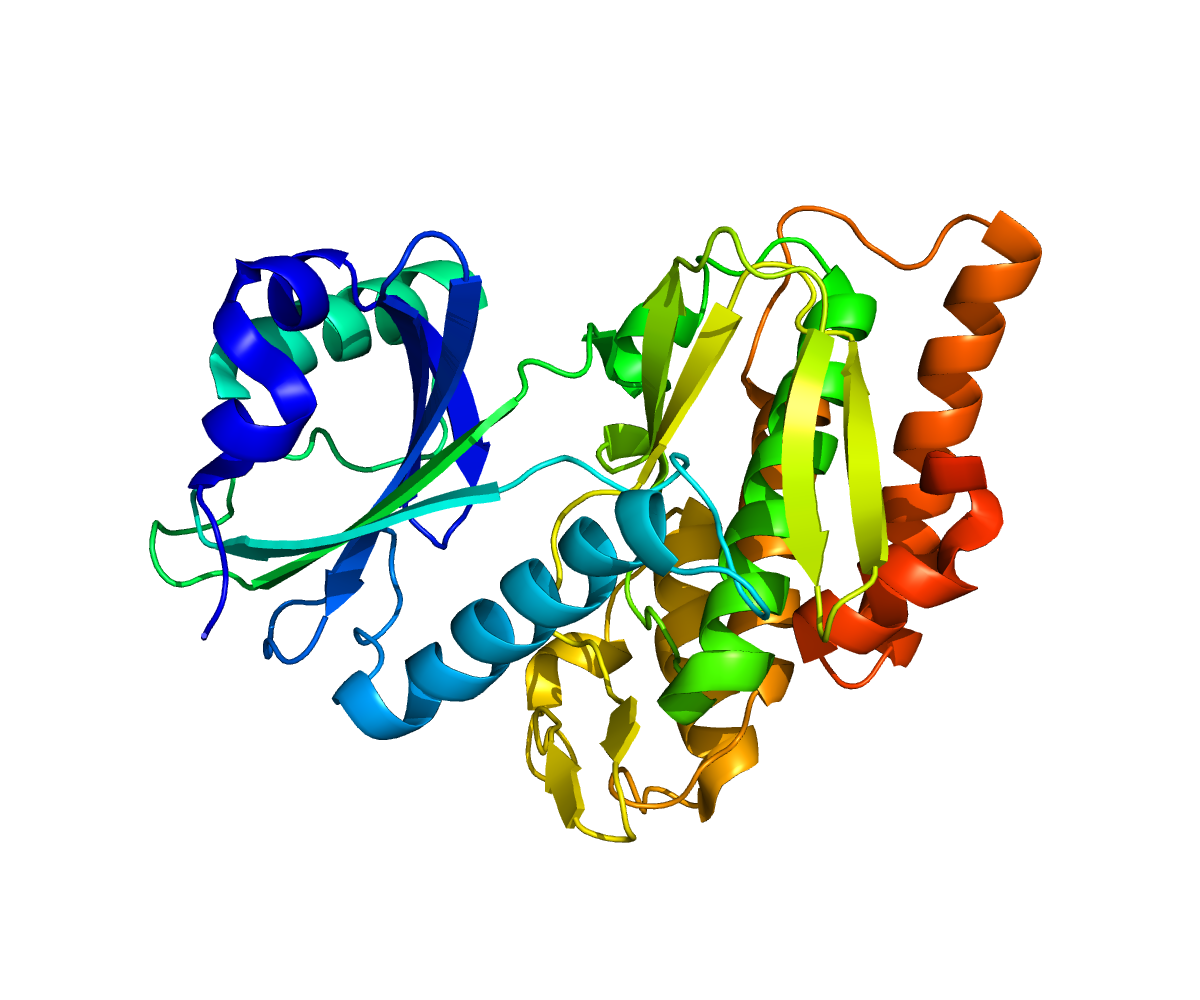 transcription
translation
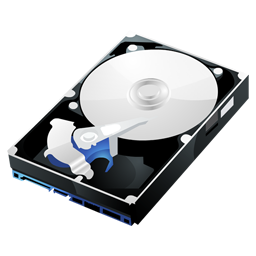 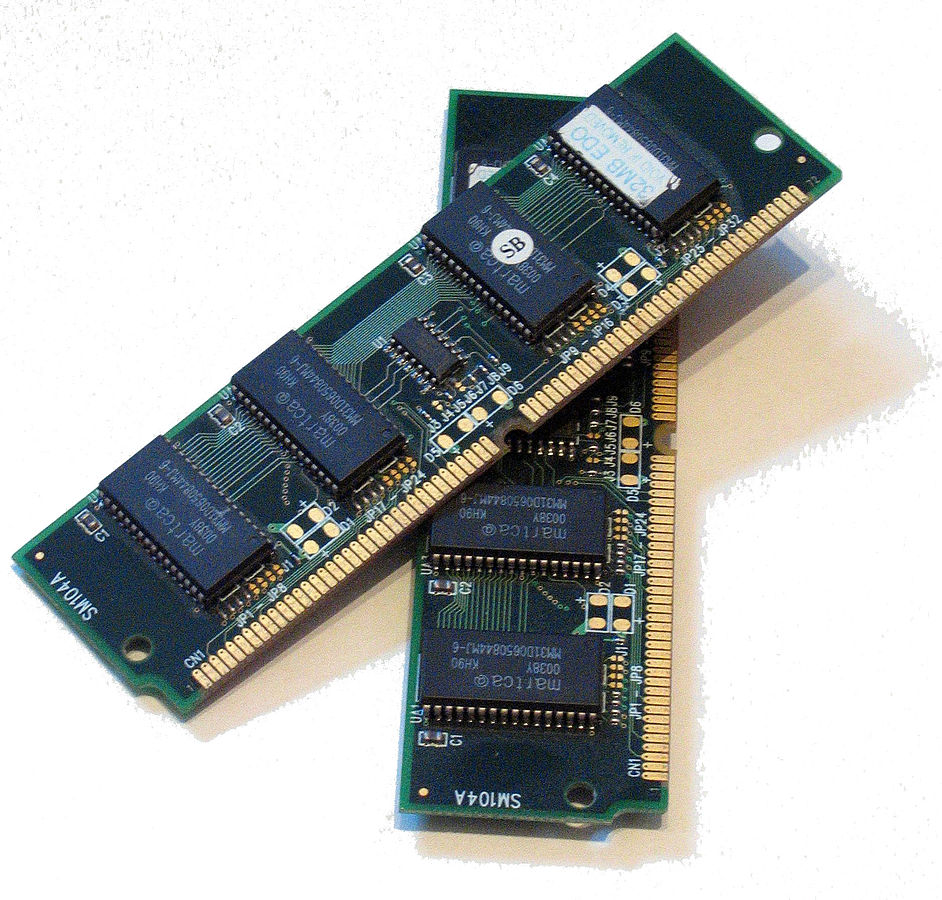 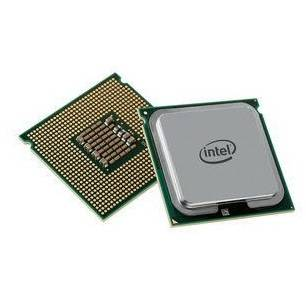 paging
running
Disk
Memory
CPU
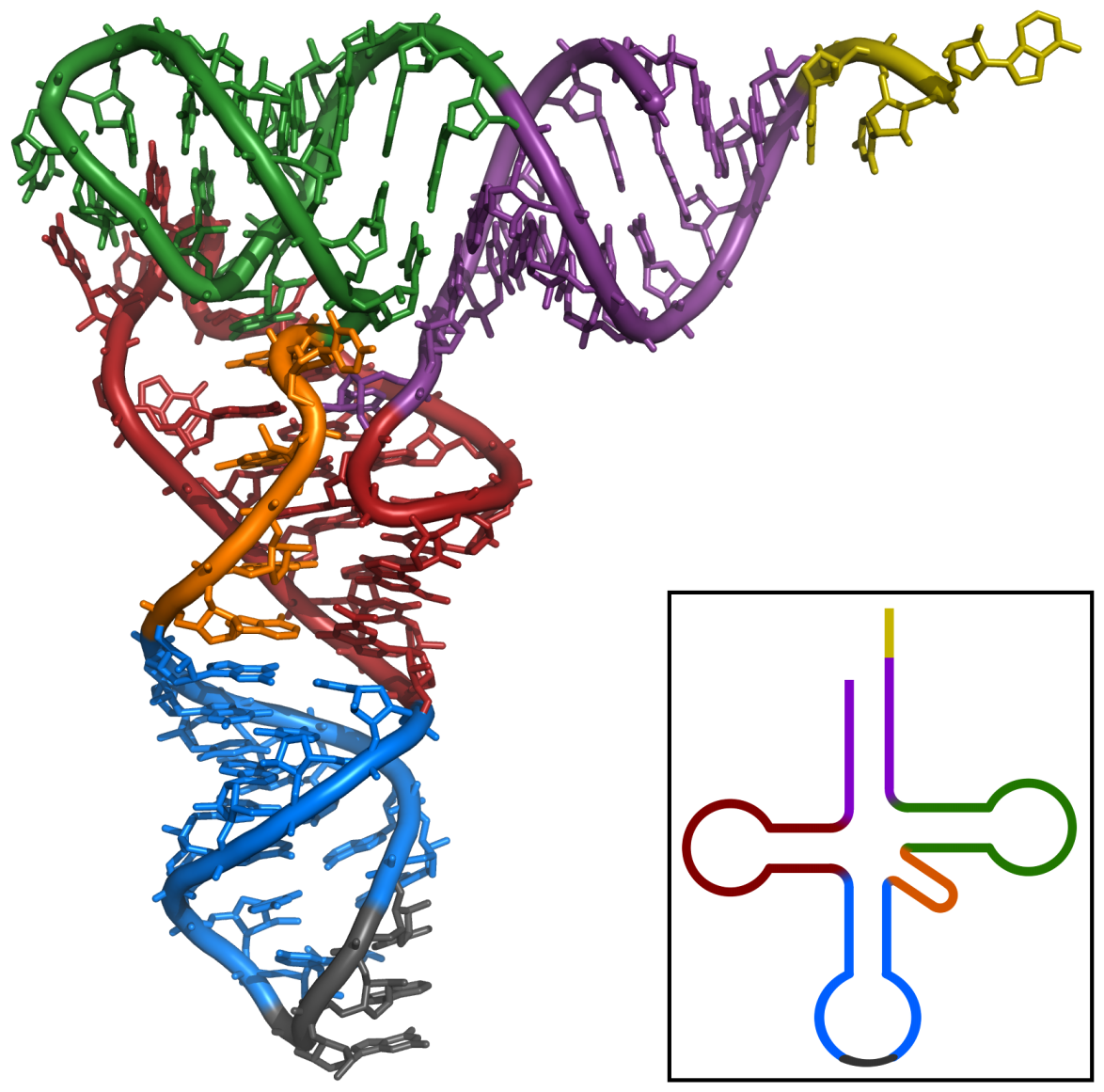 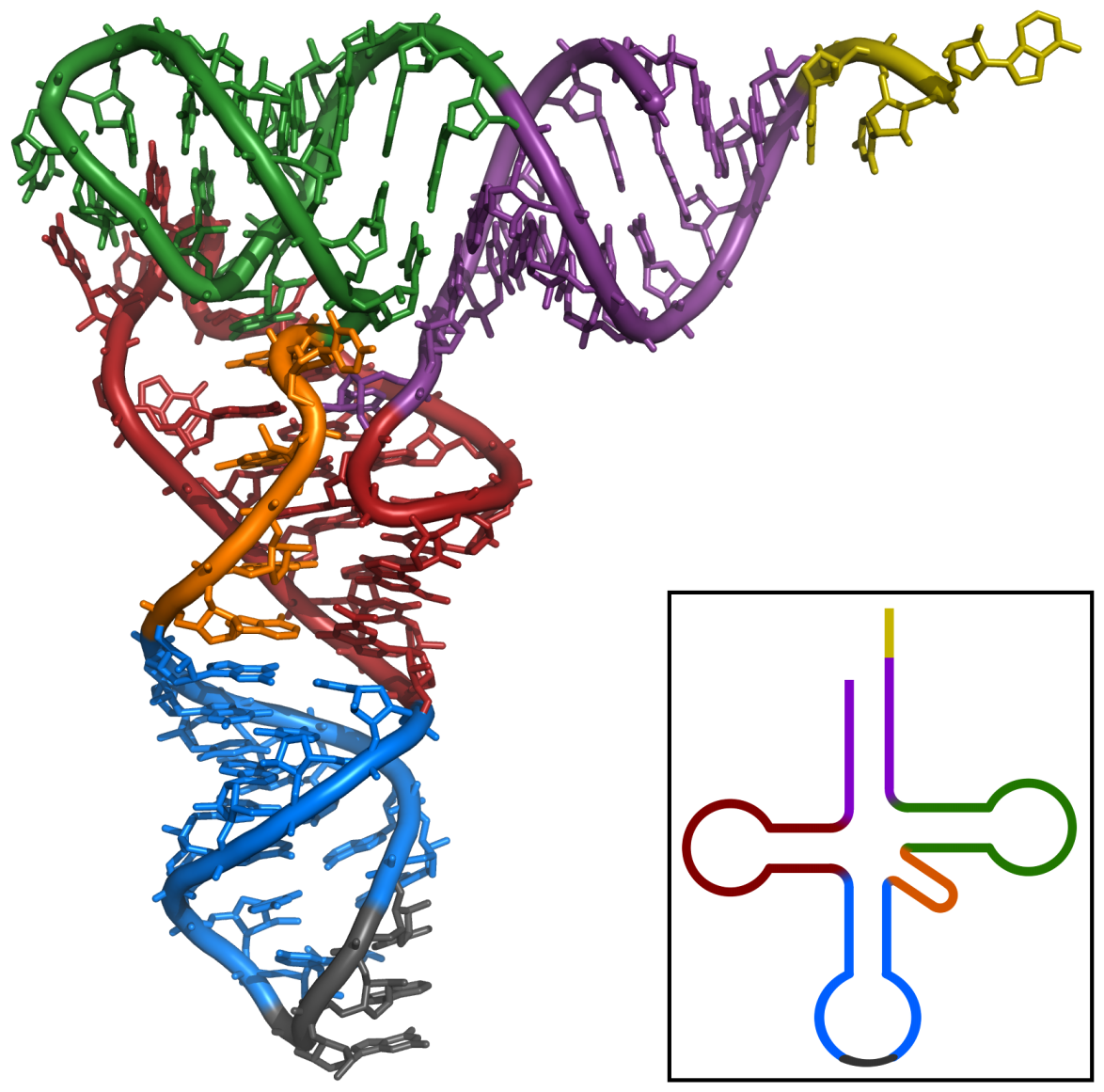 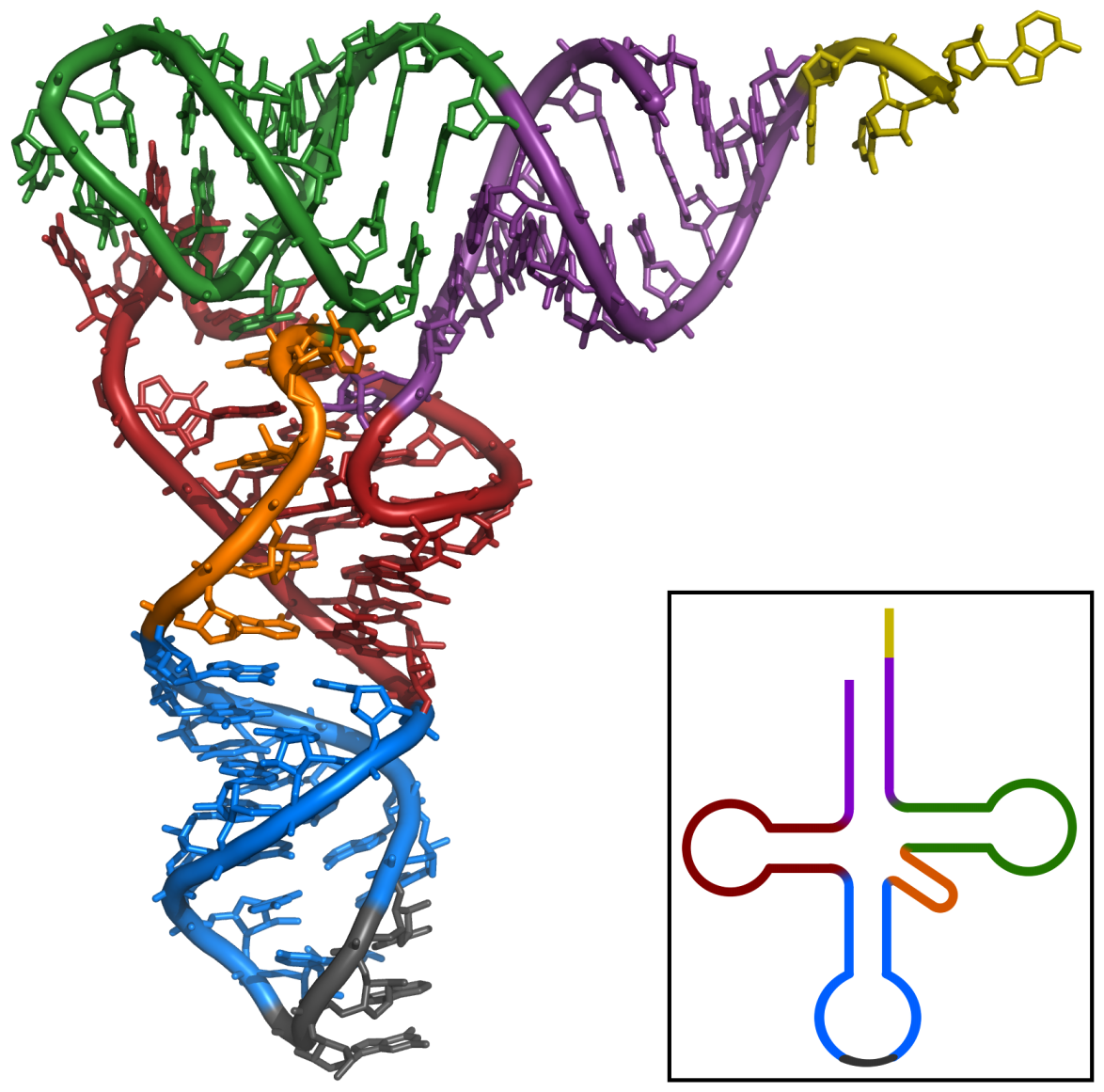 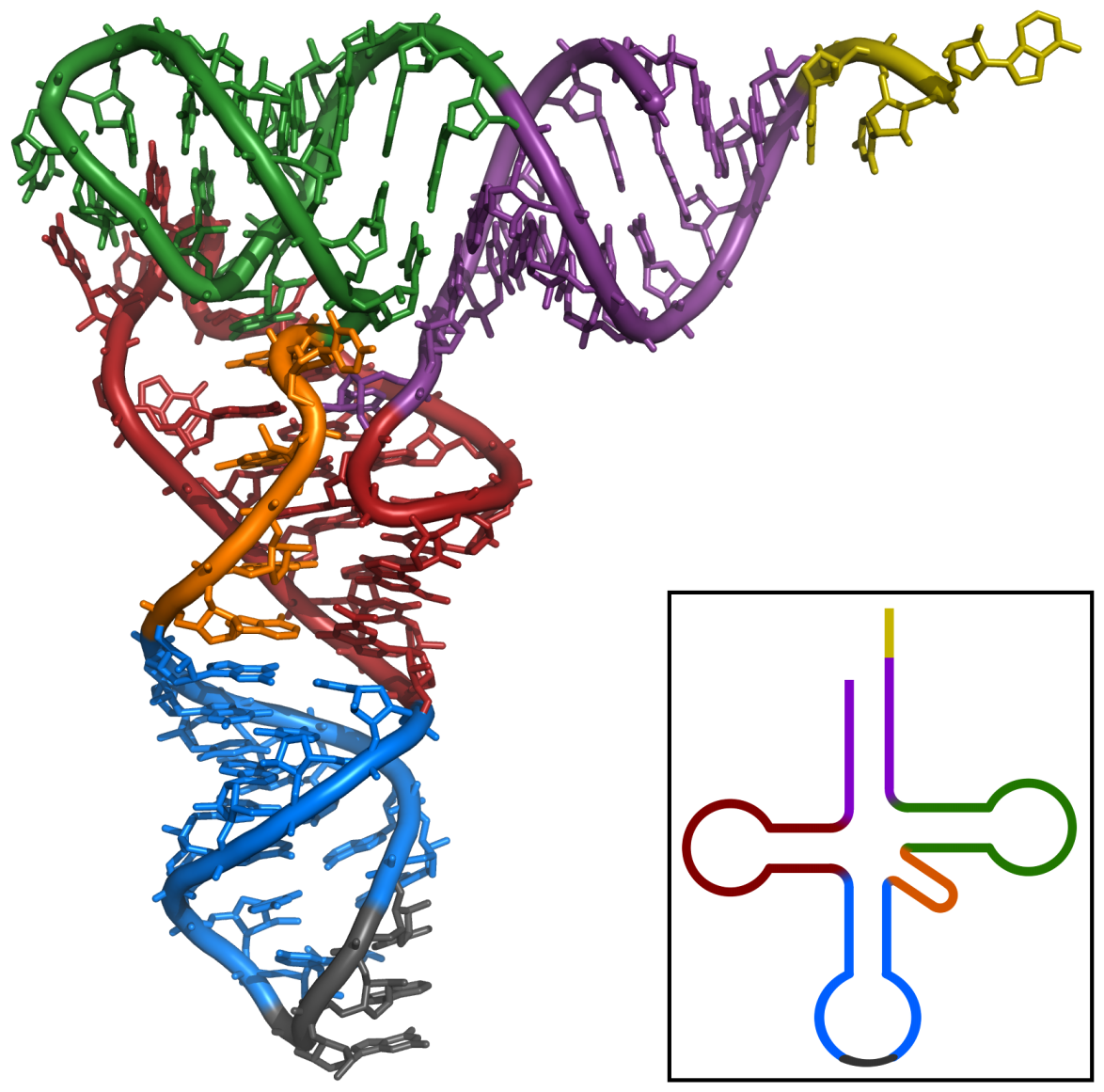 Protein:
actual interactions w/ world
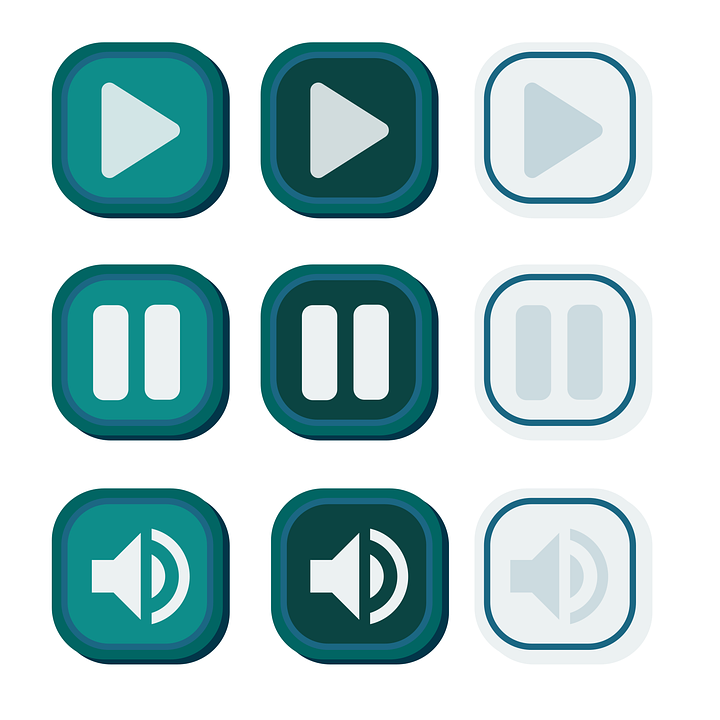 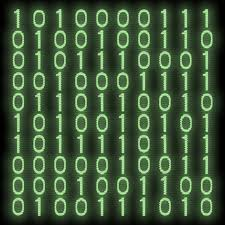 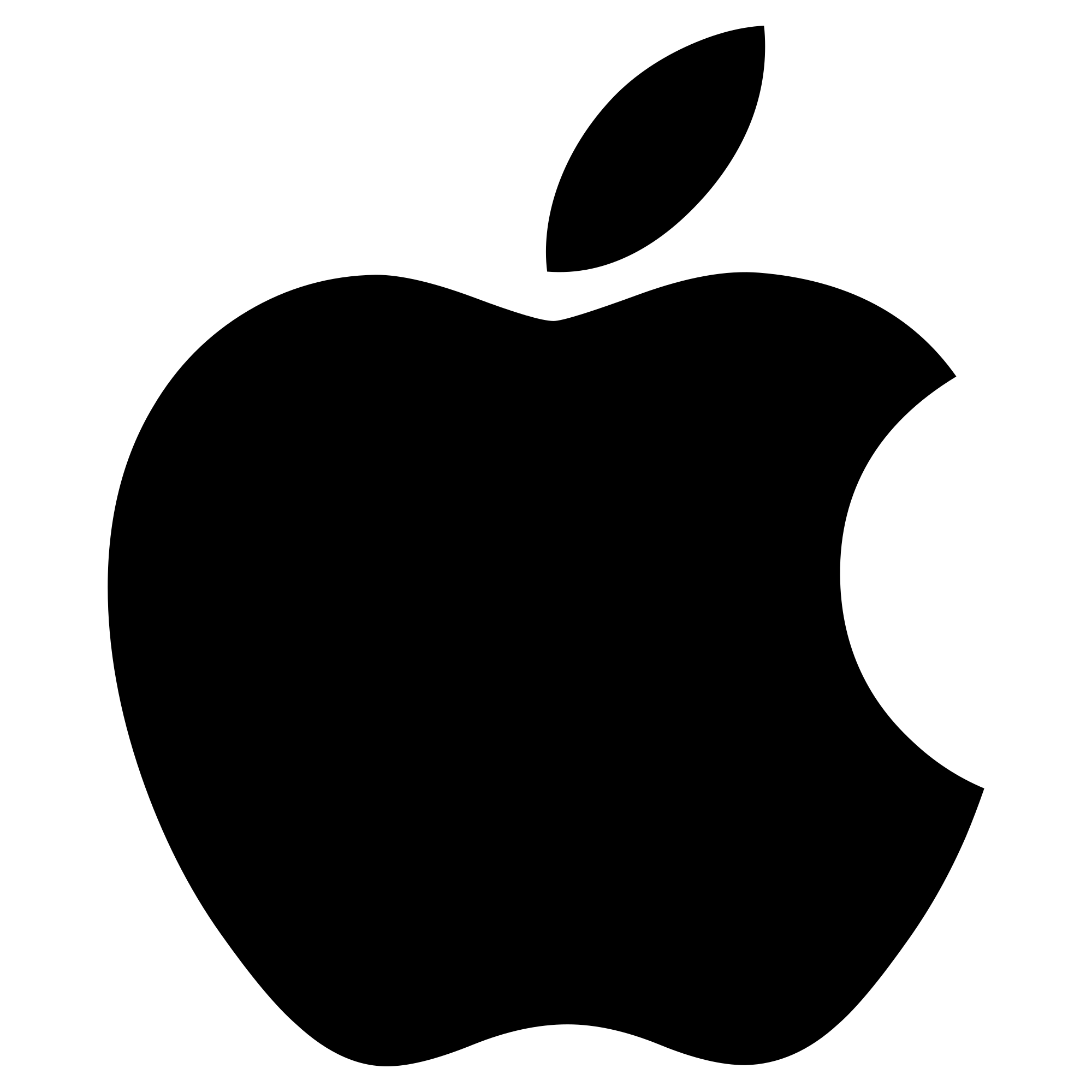 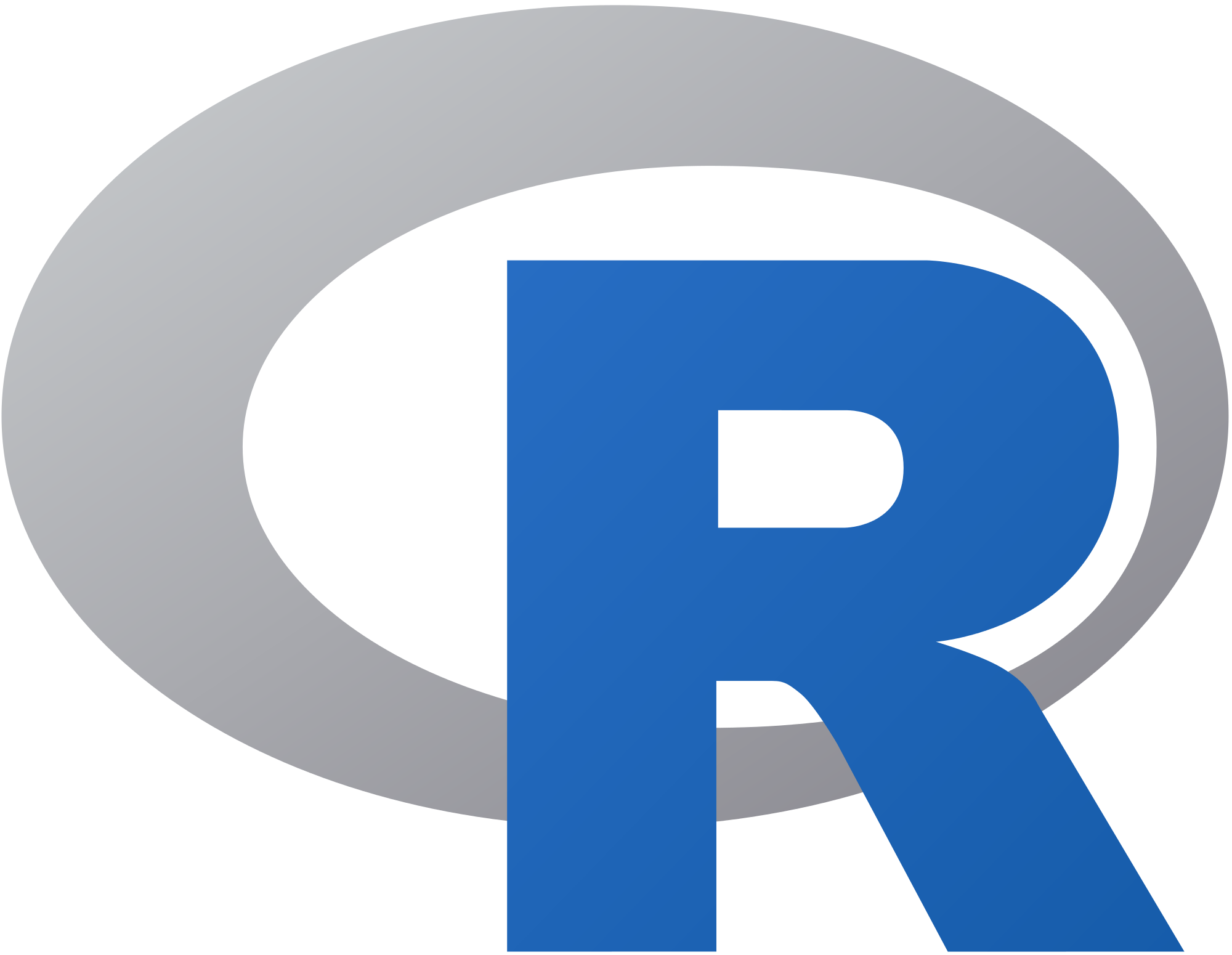 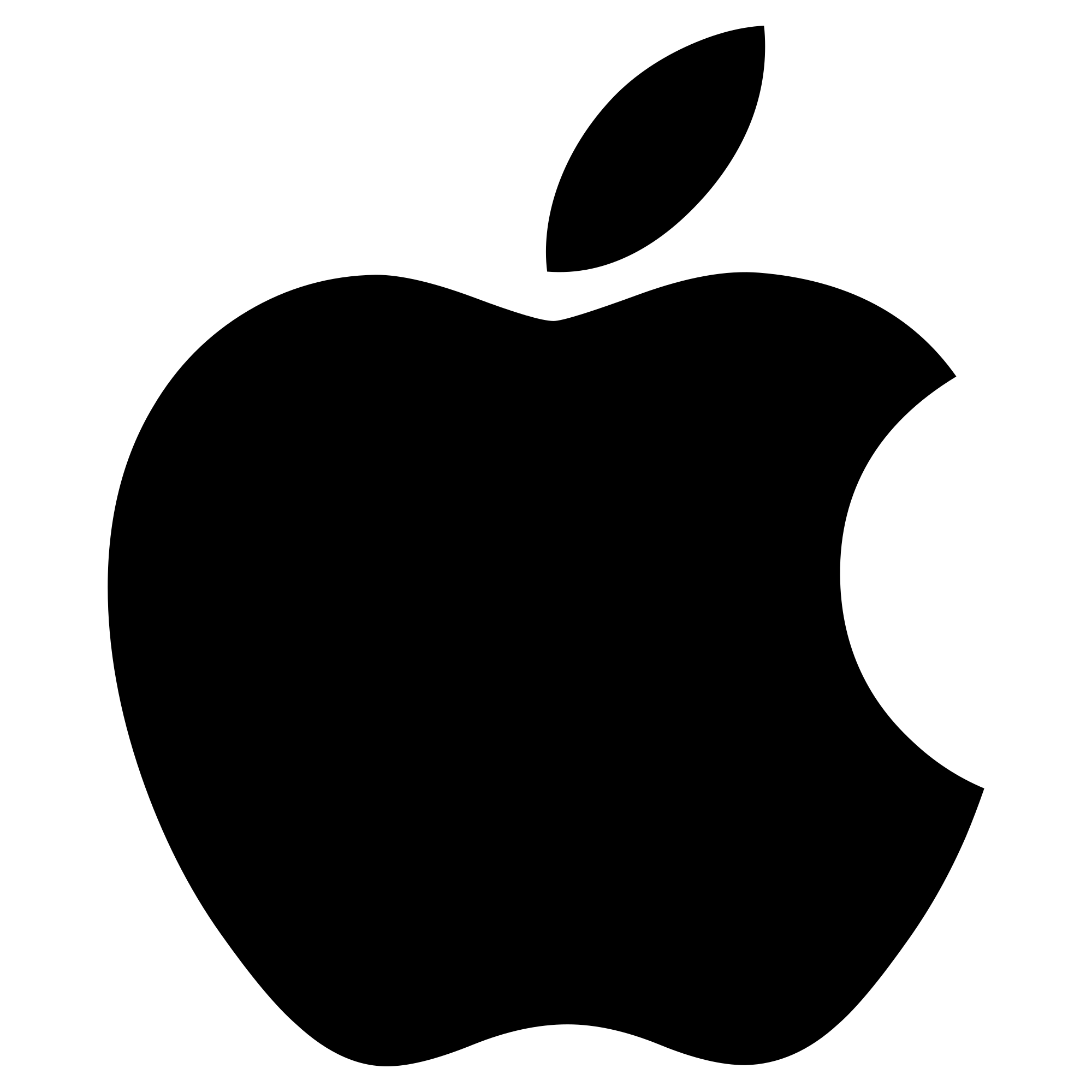 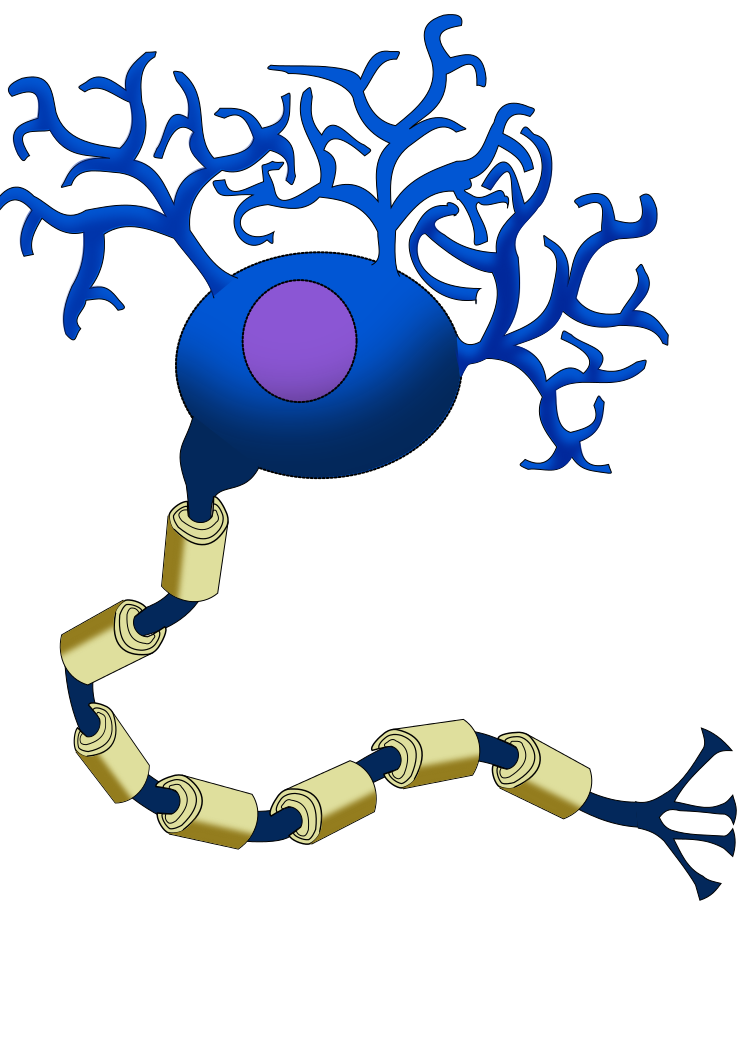 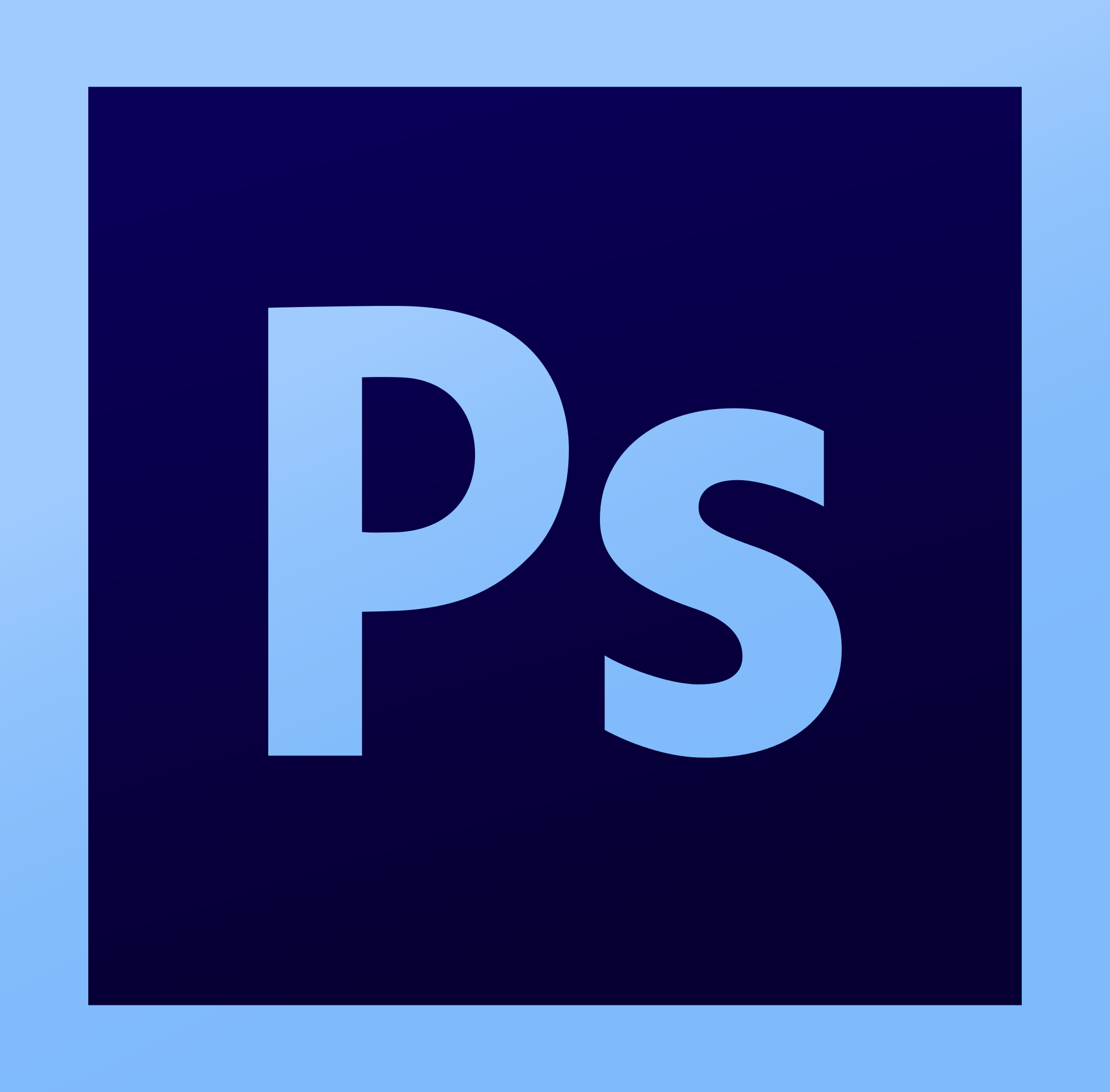 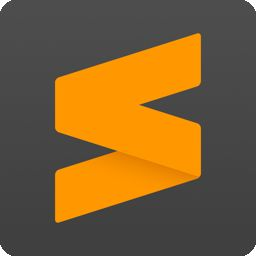 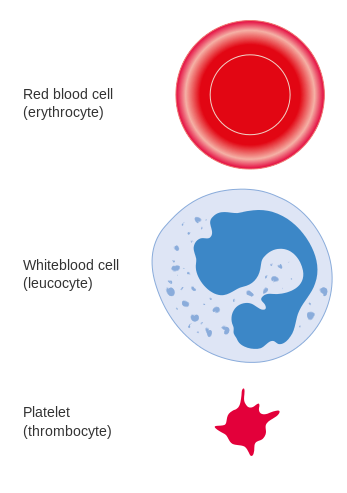 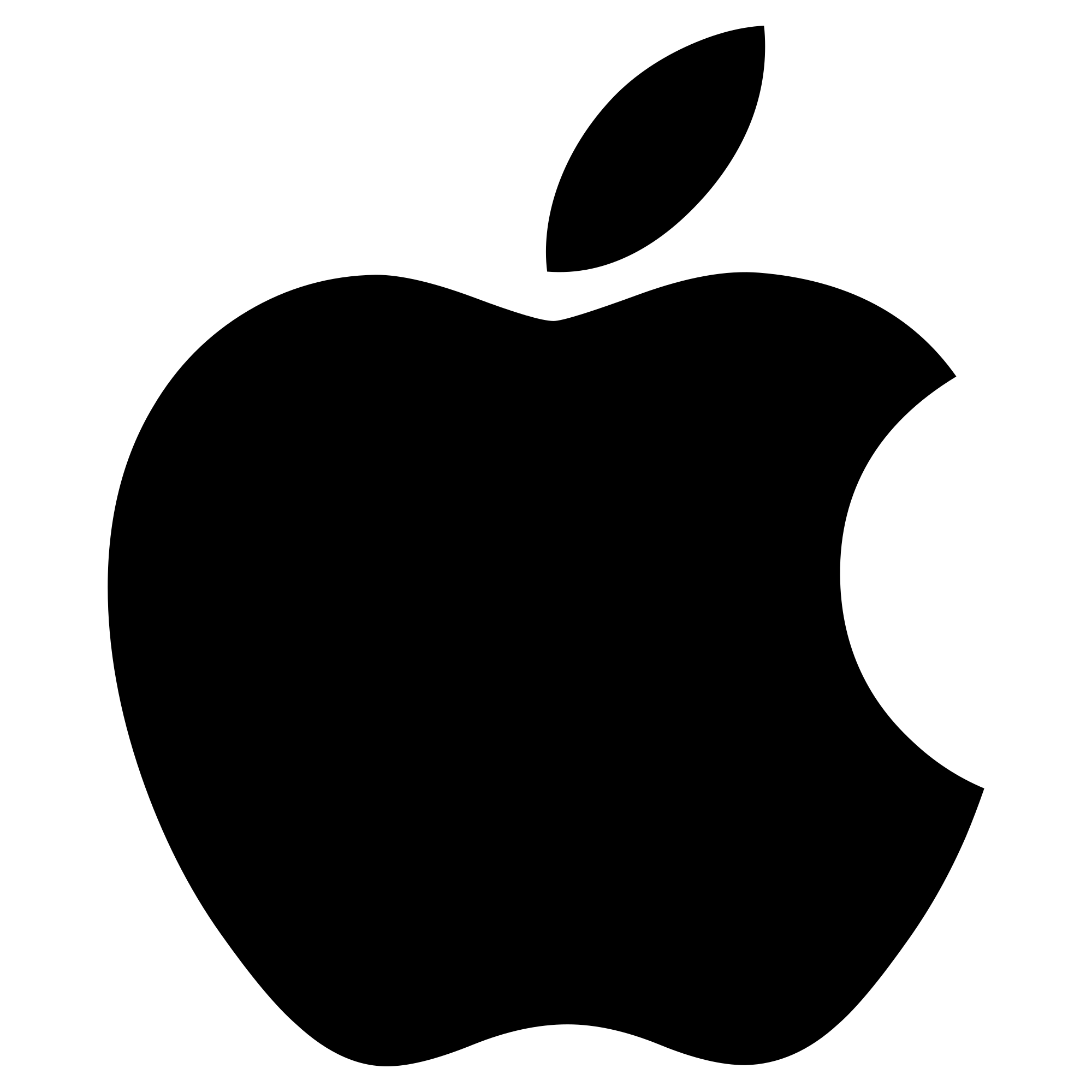 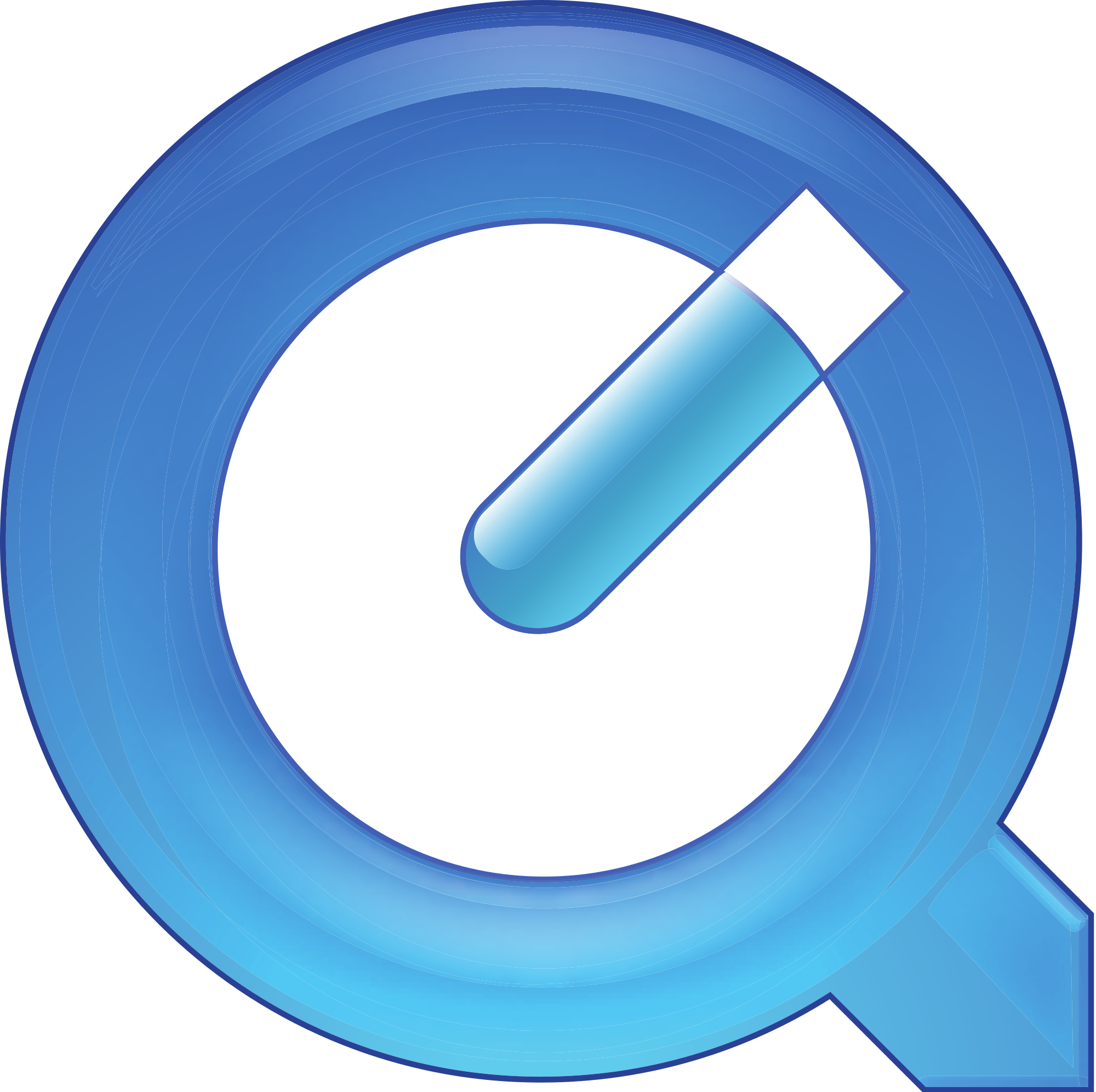 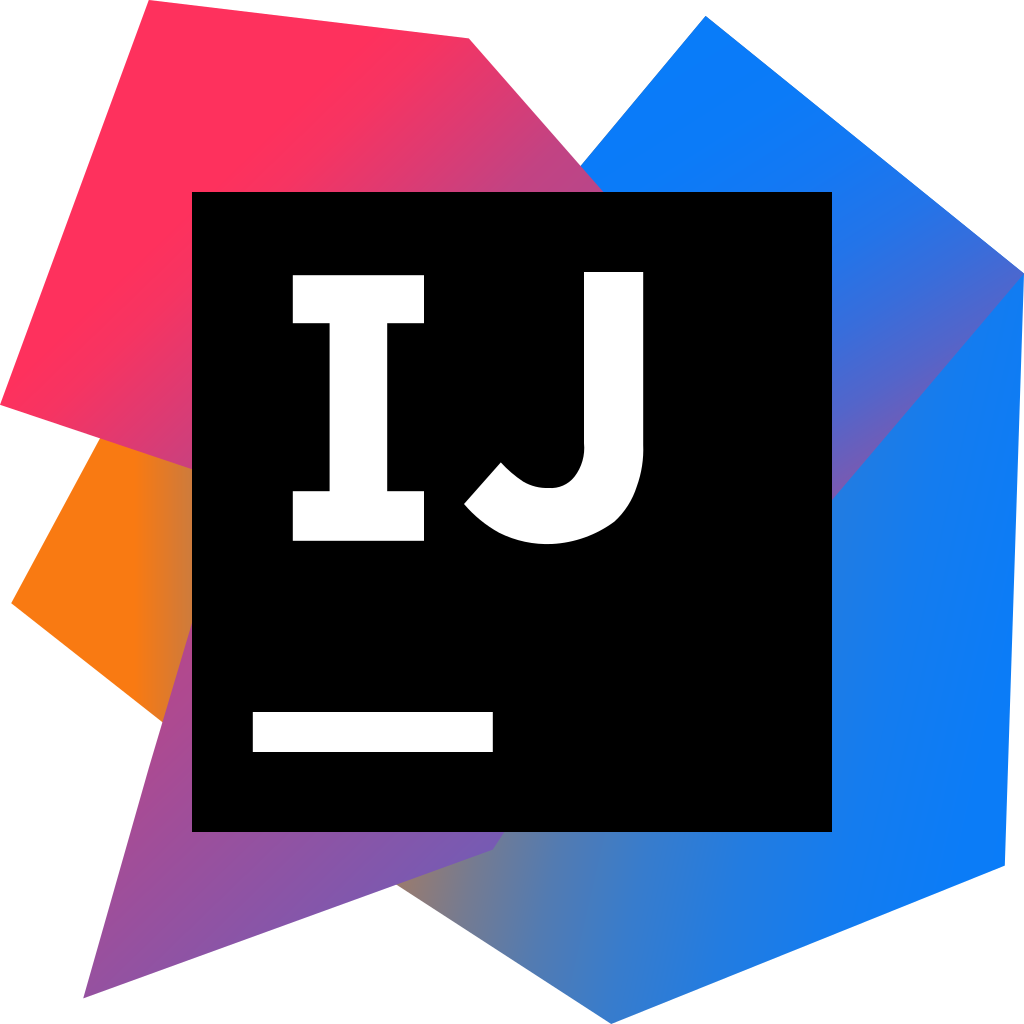 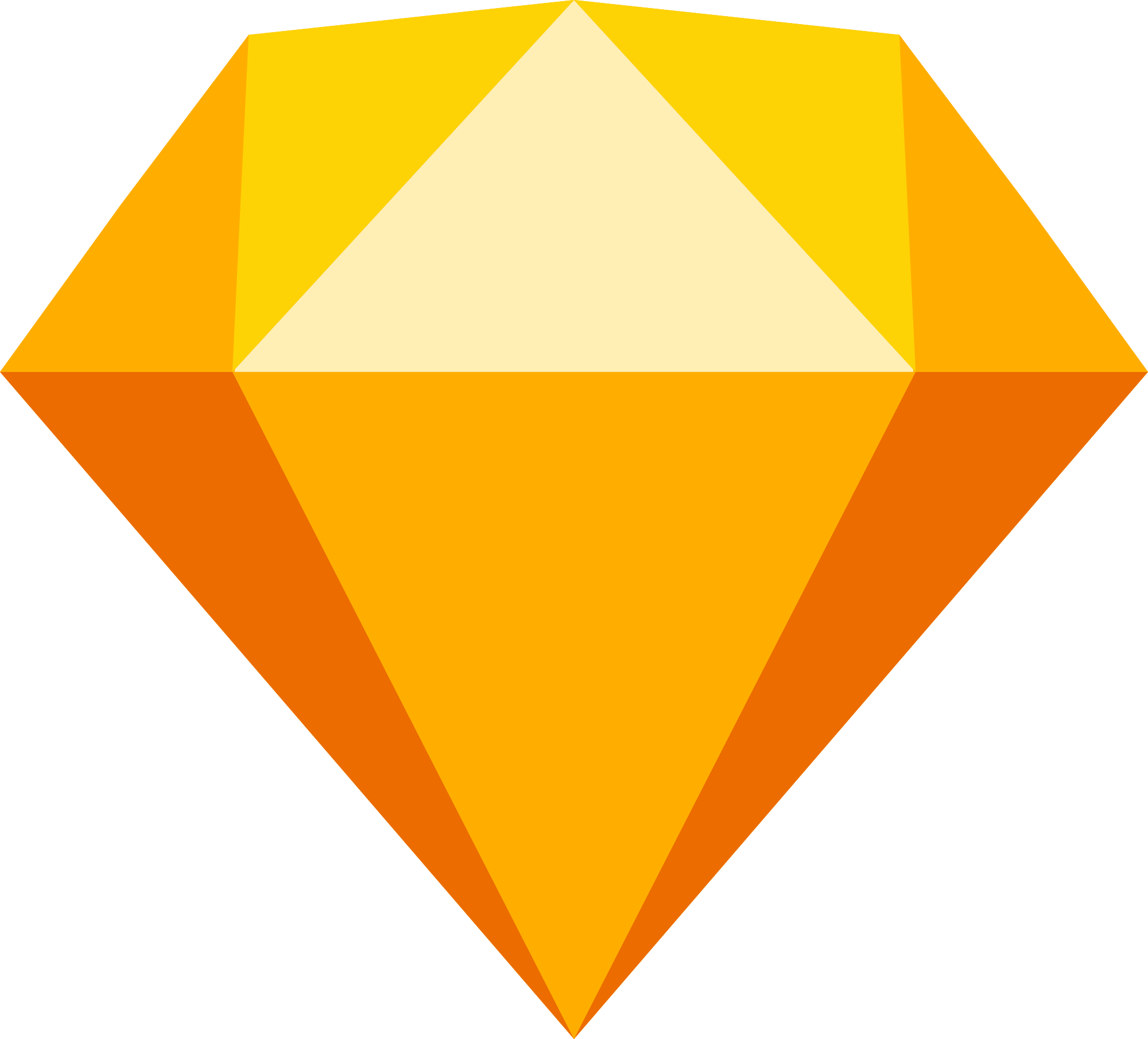 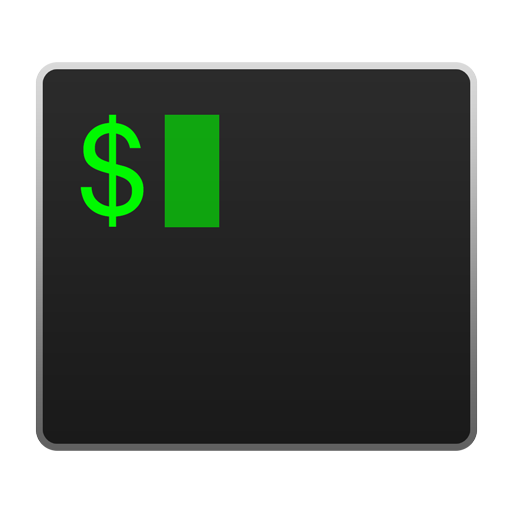 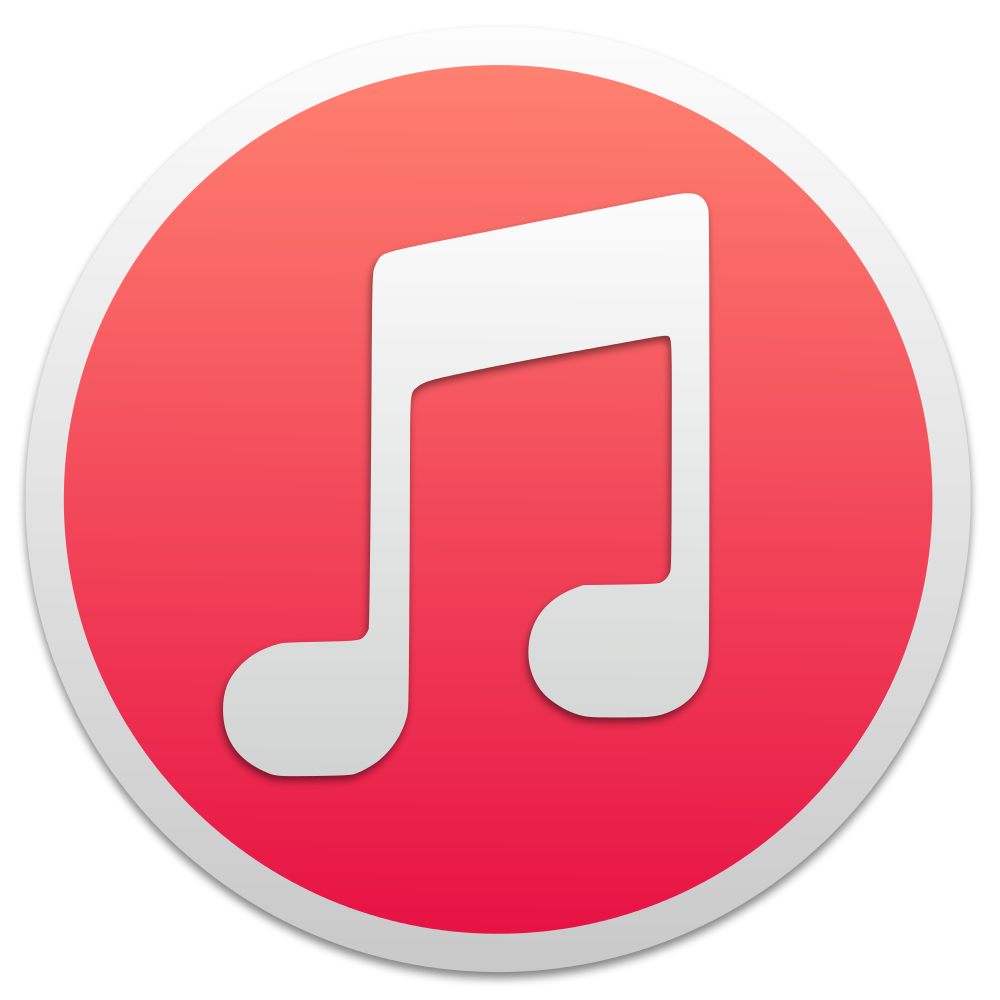 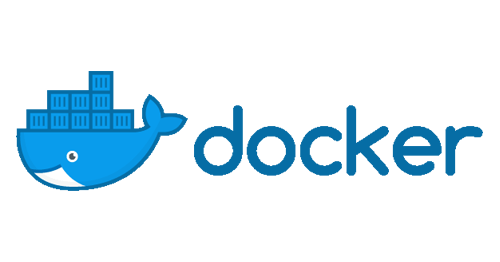 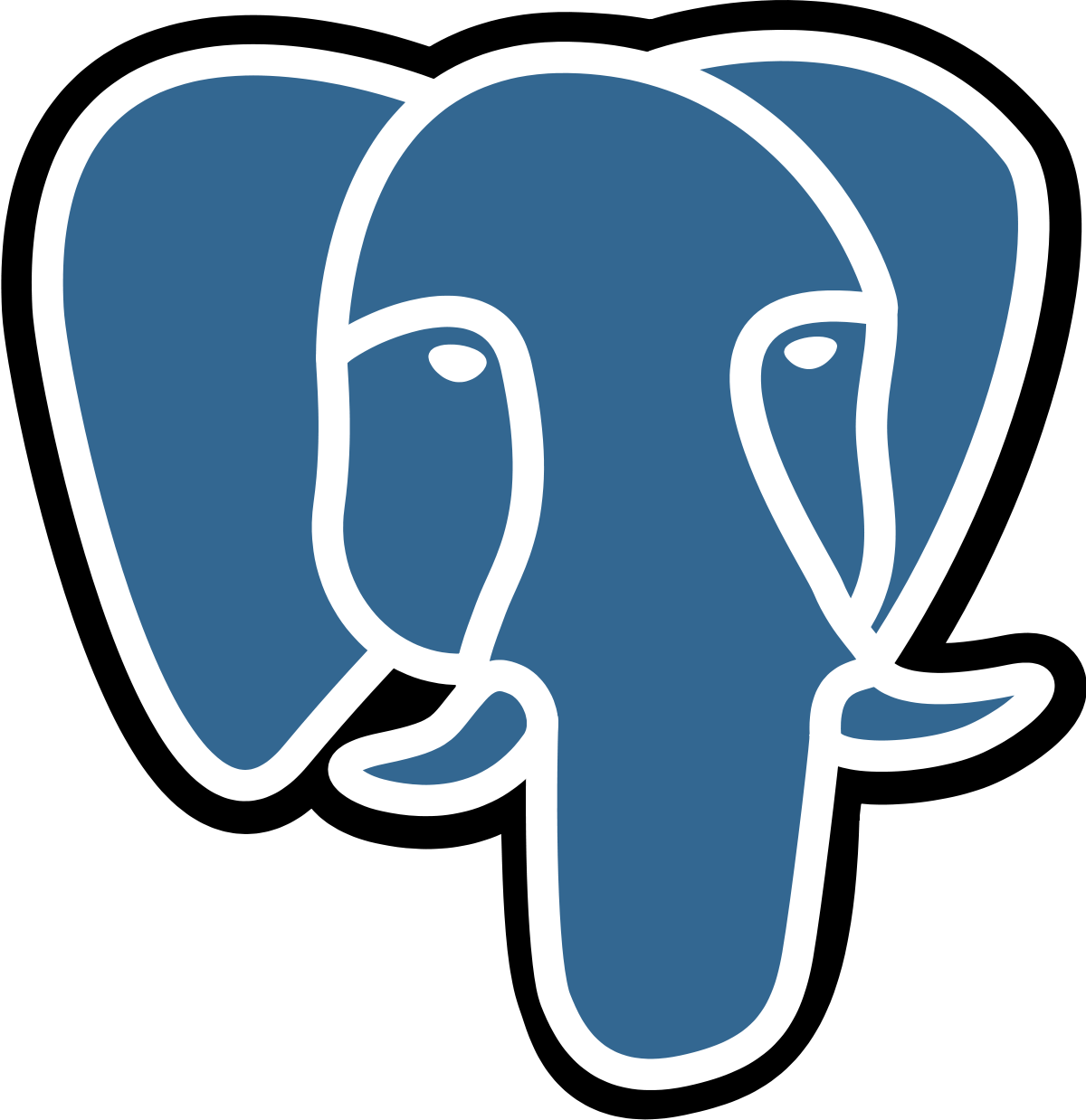 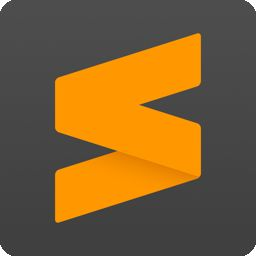 RNA:
apps running on machine
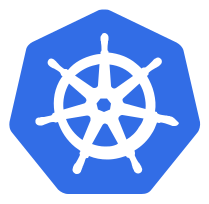 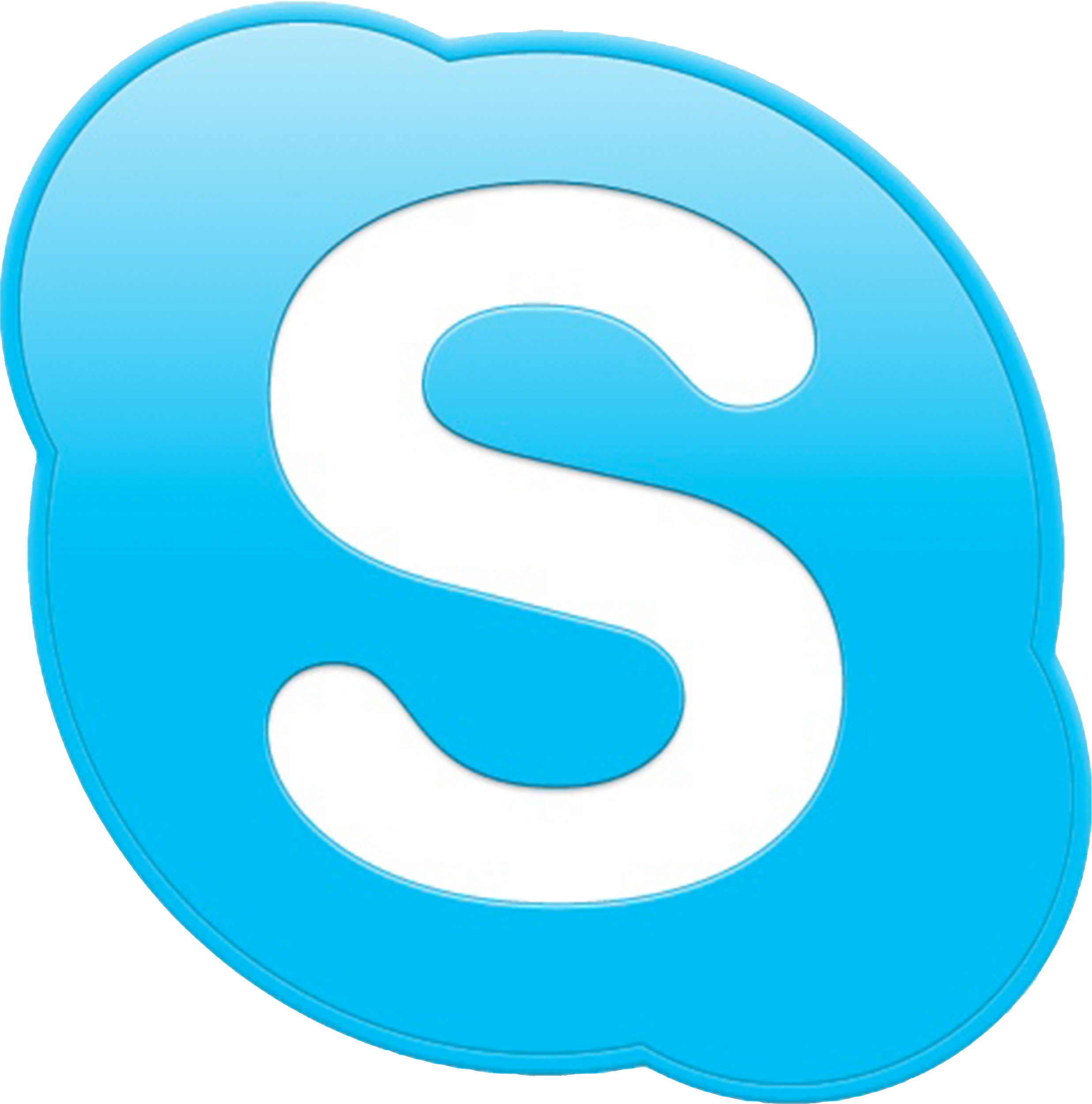 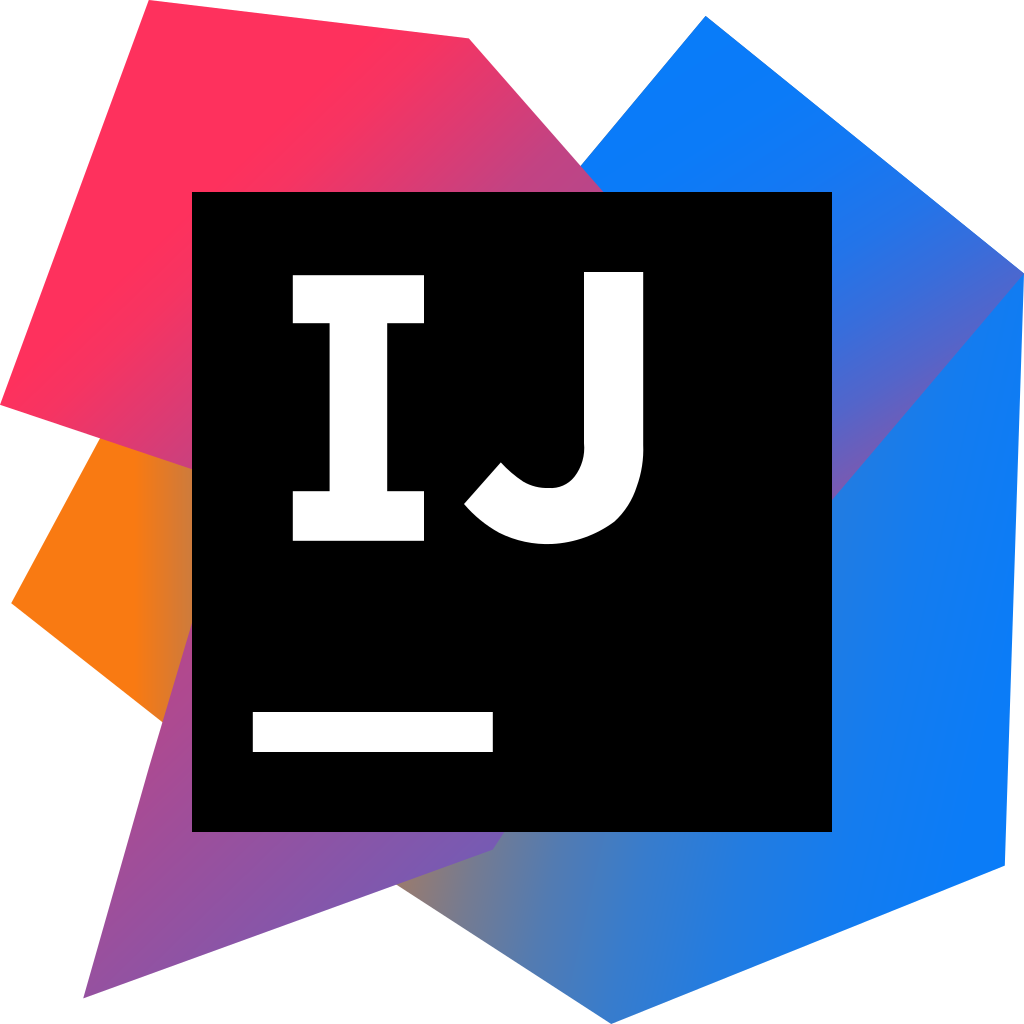 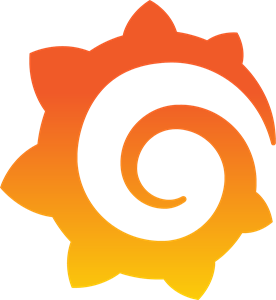 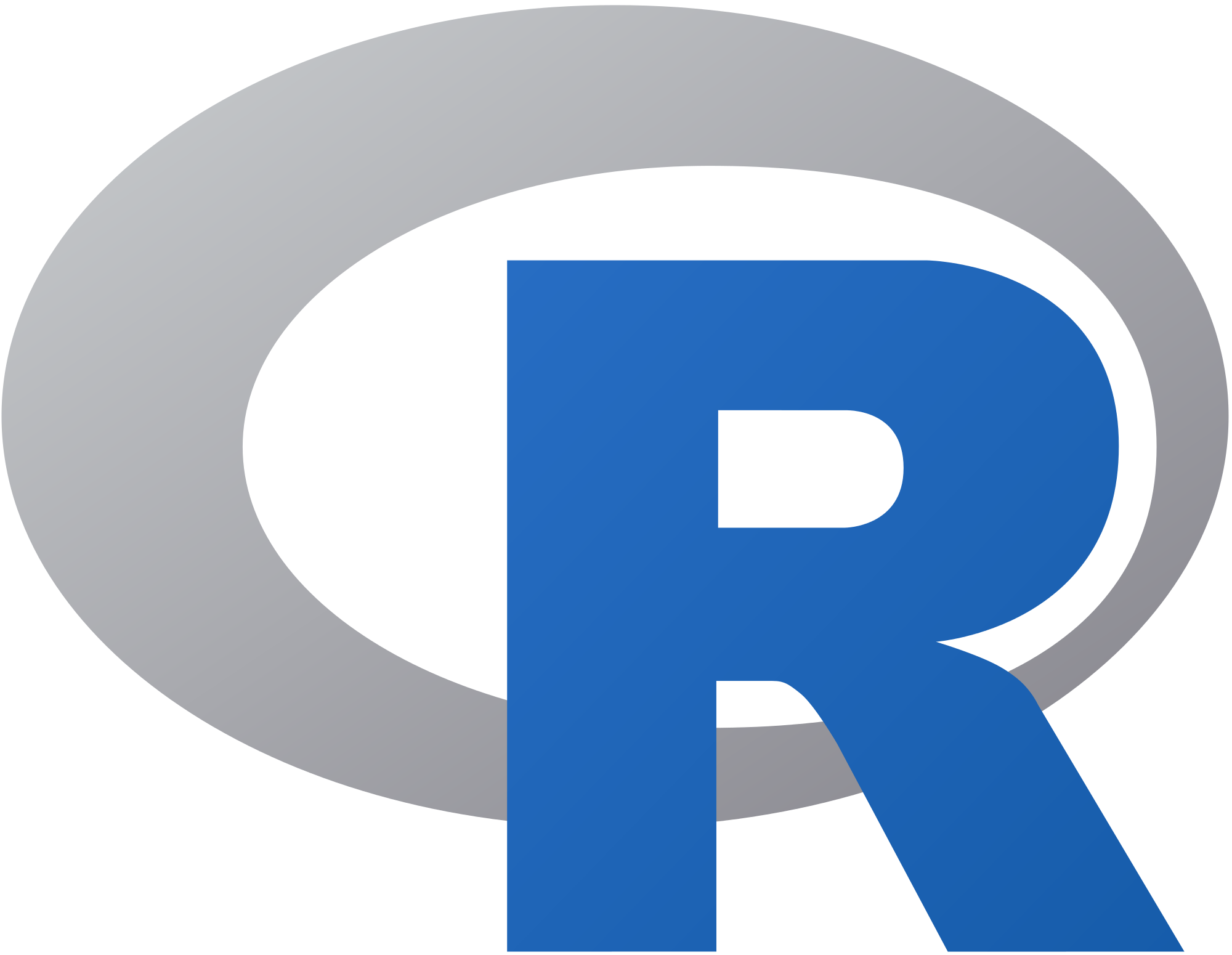 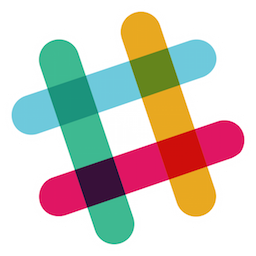 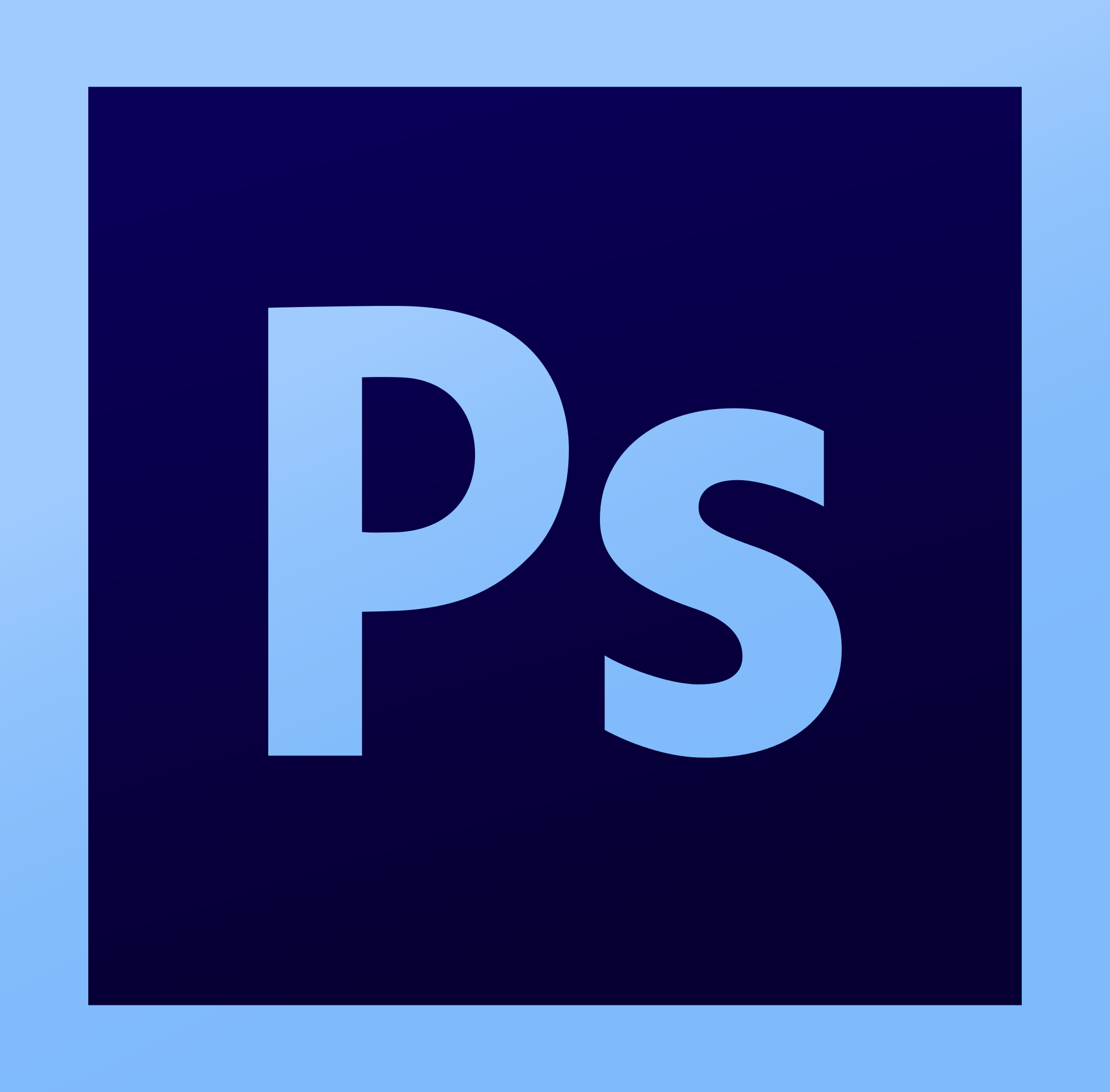 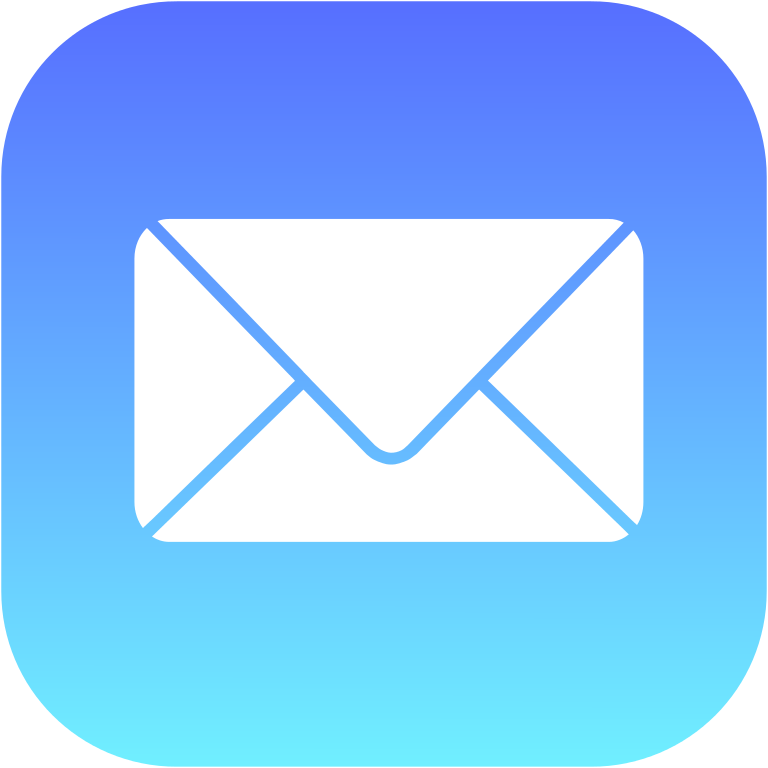 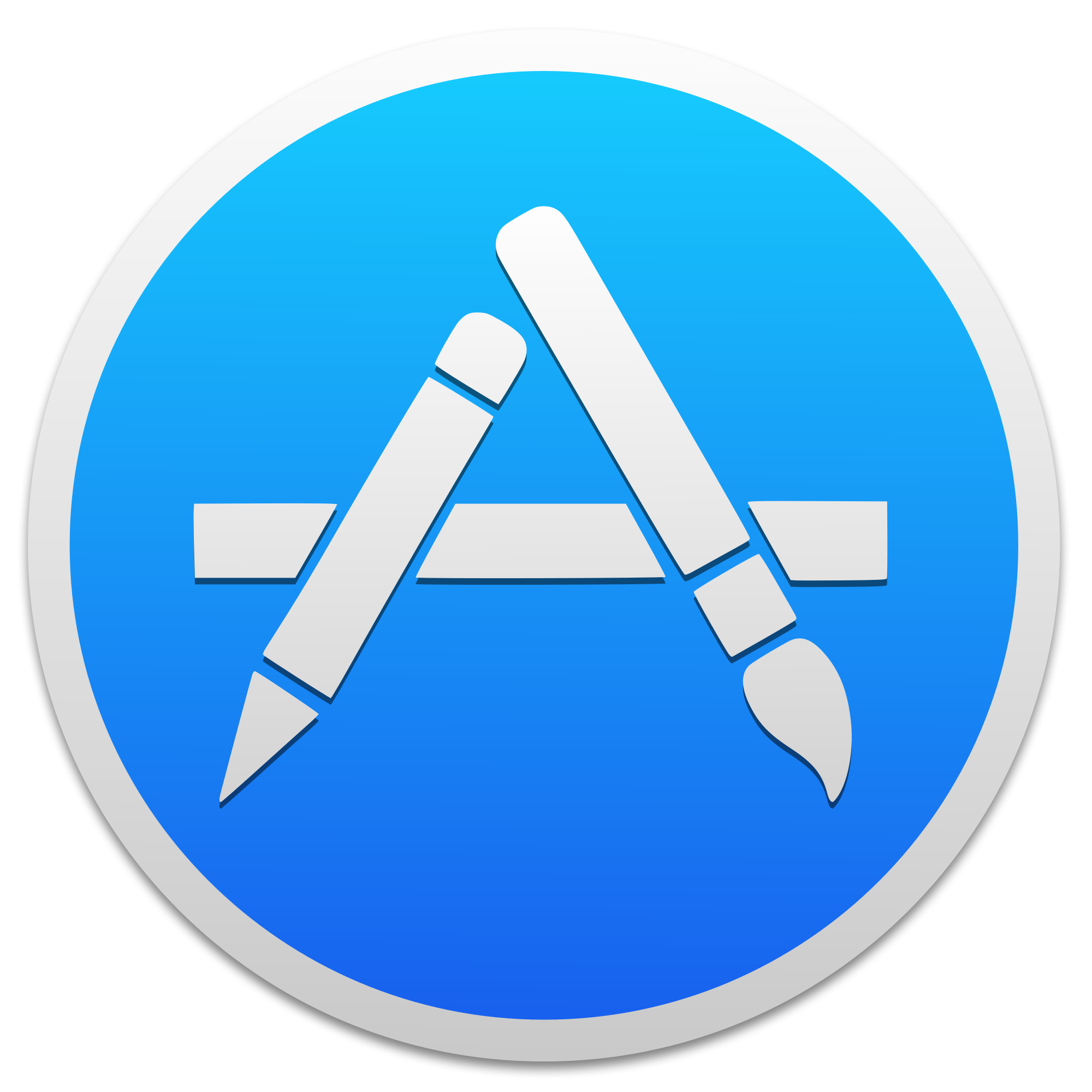 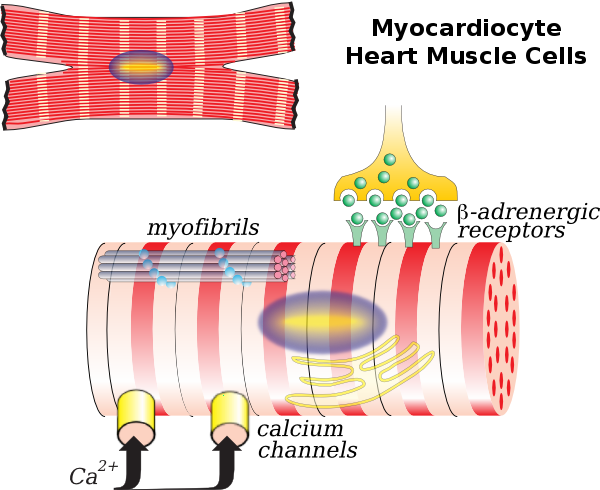 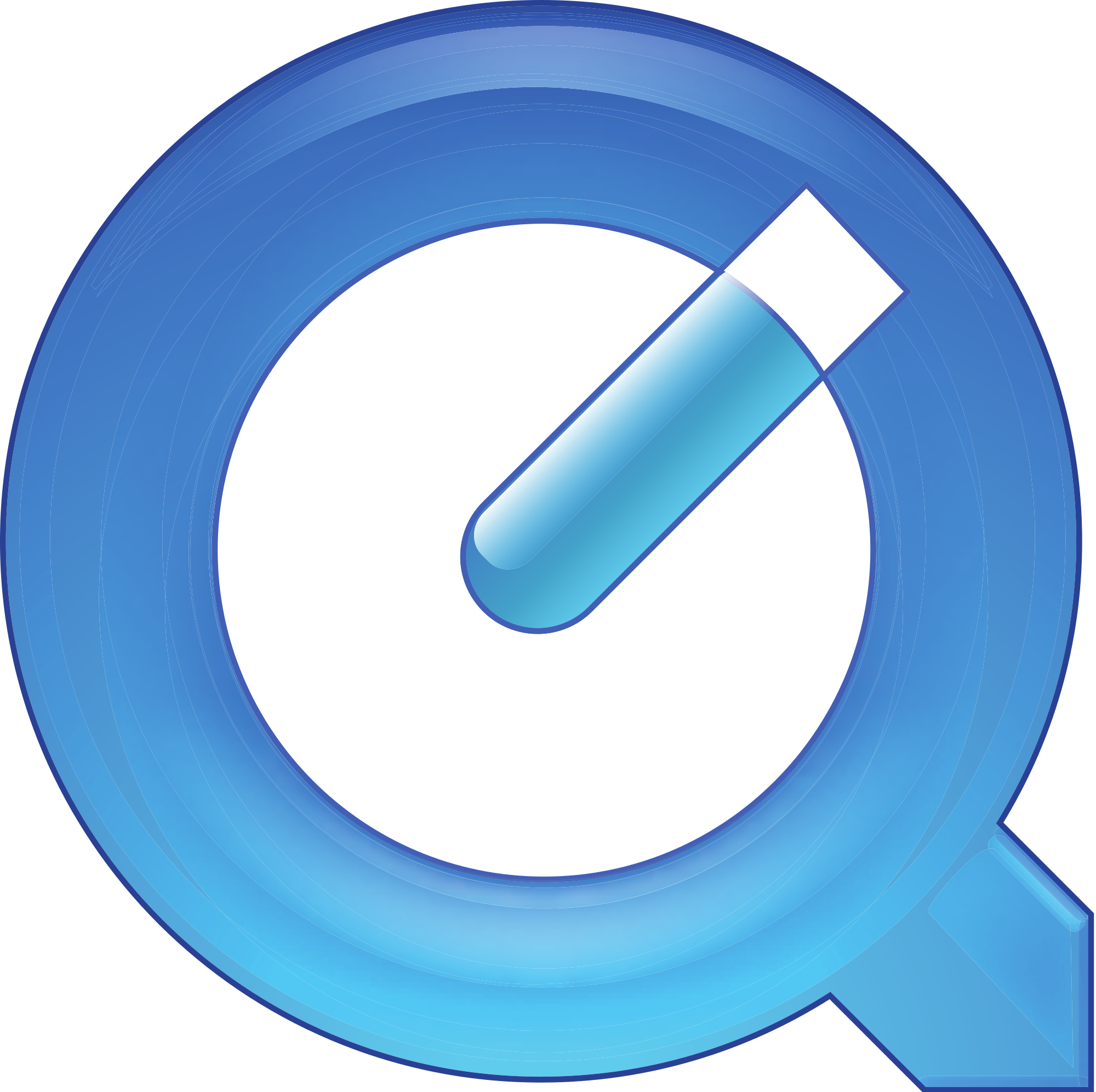 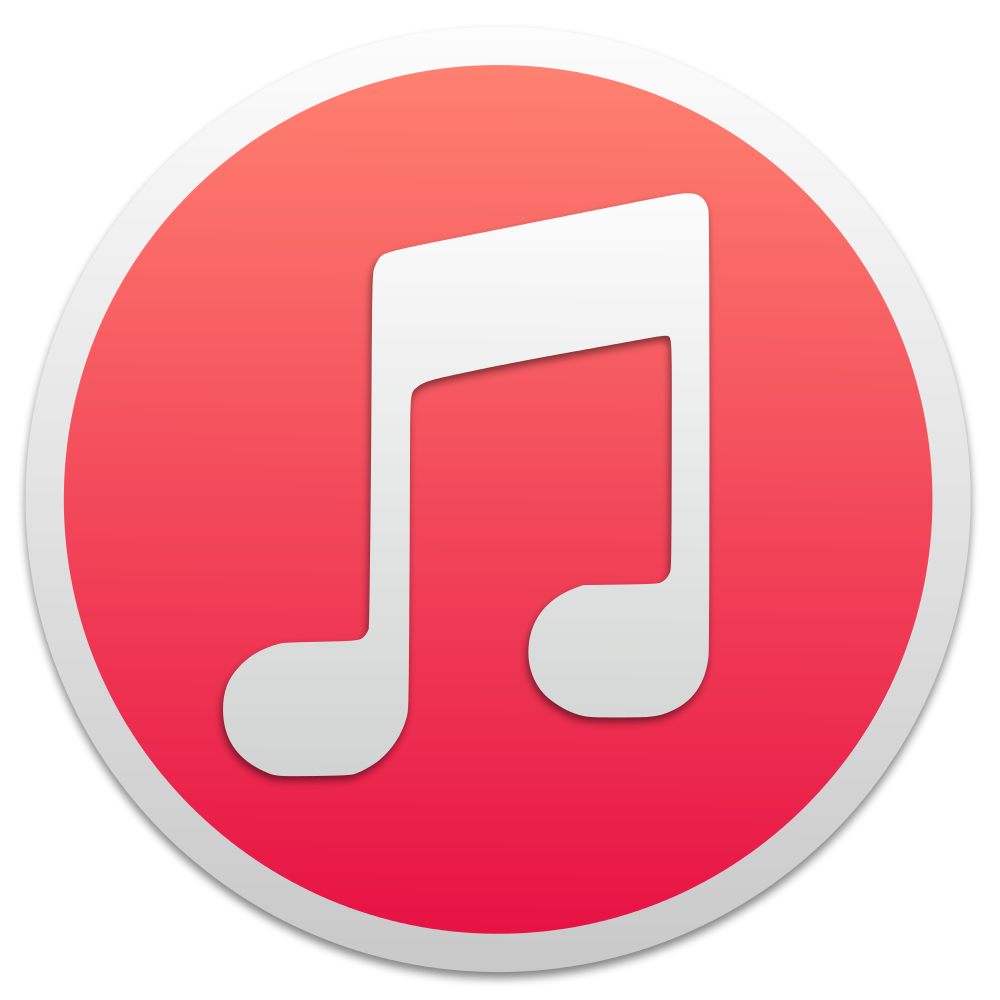 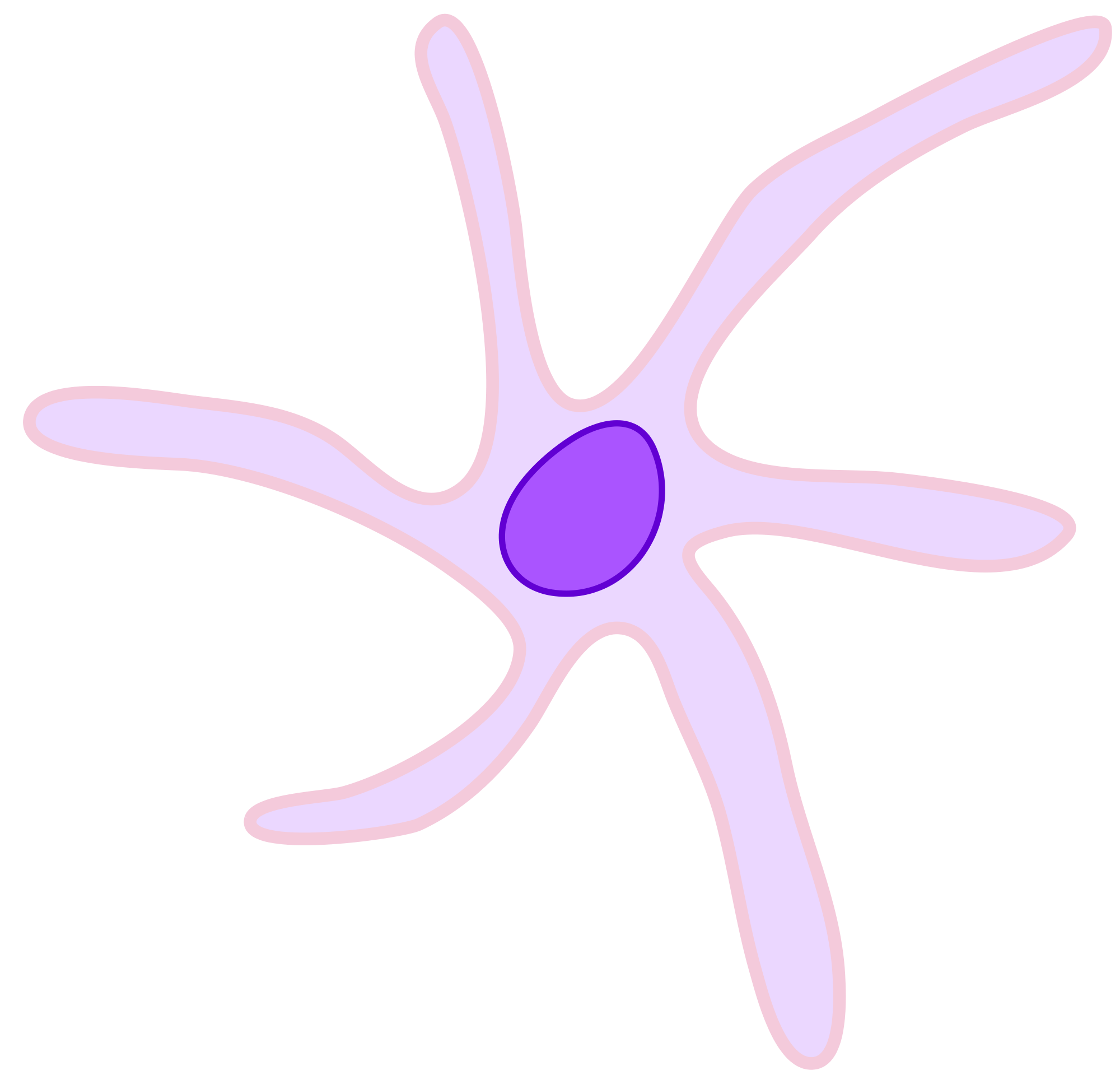 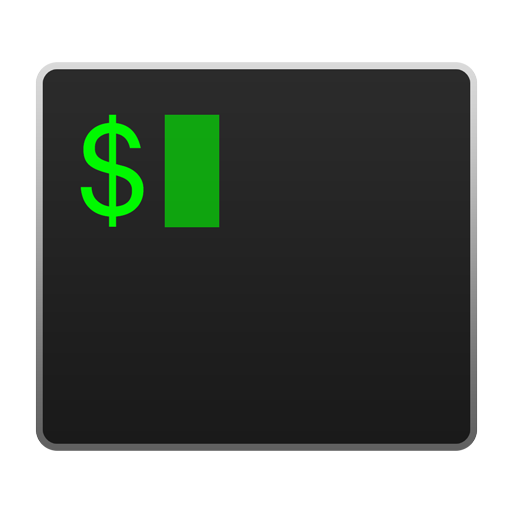 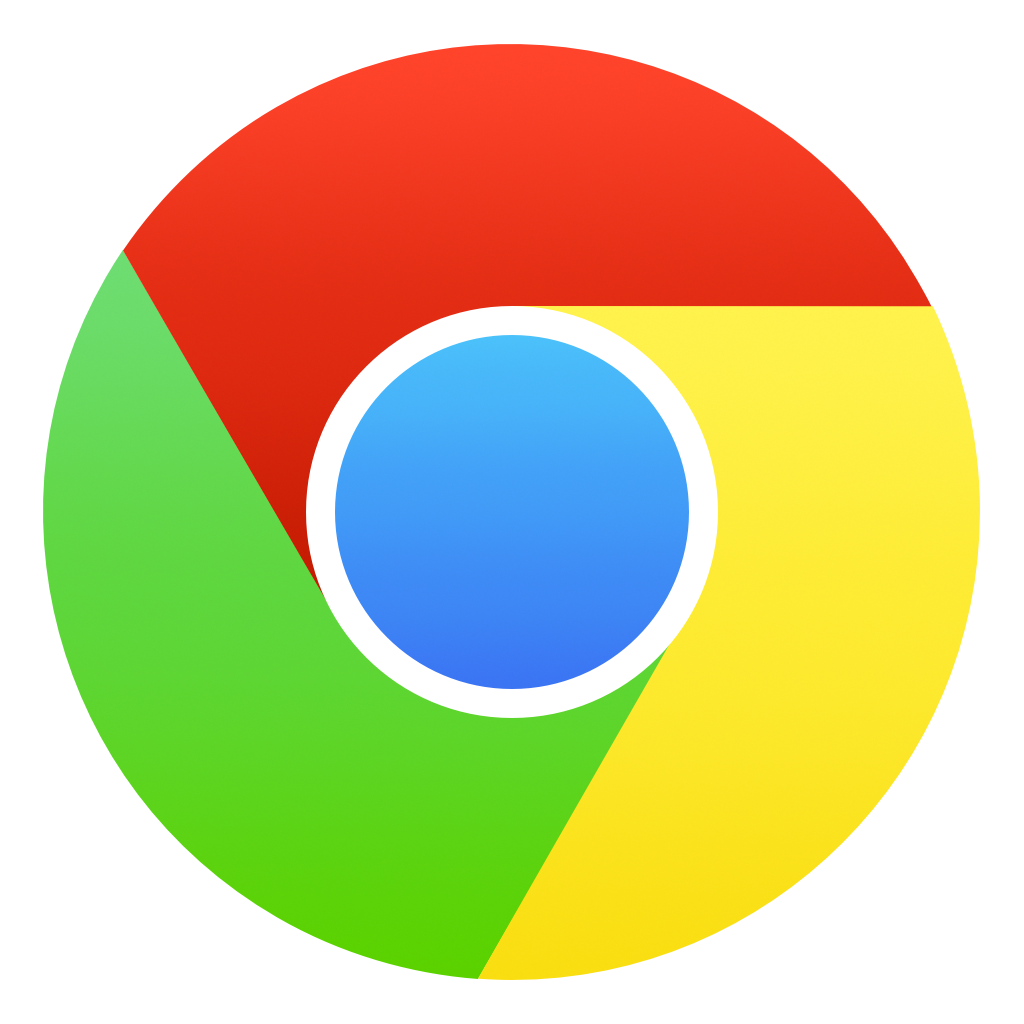 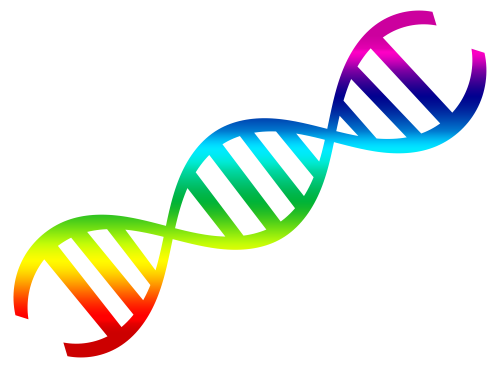 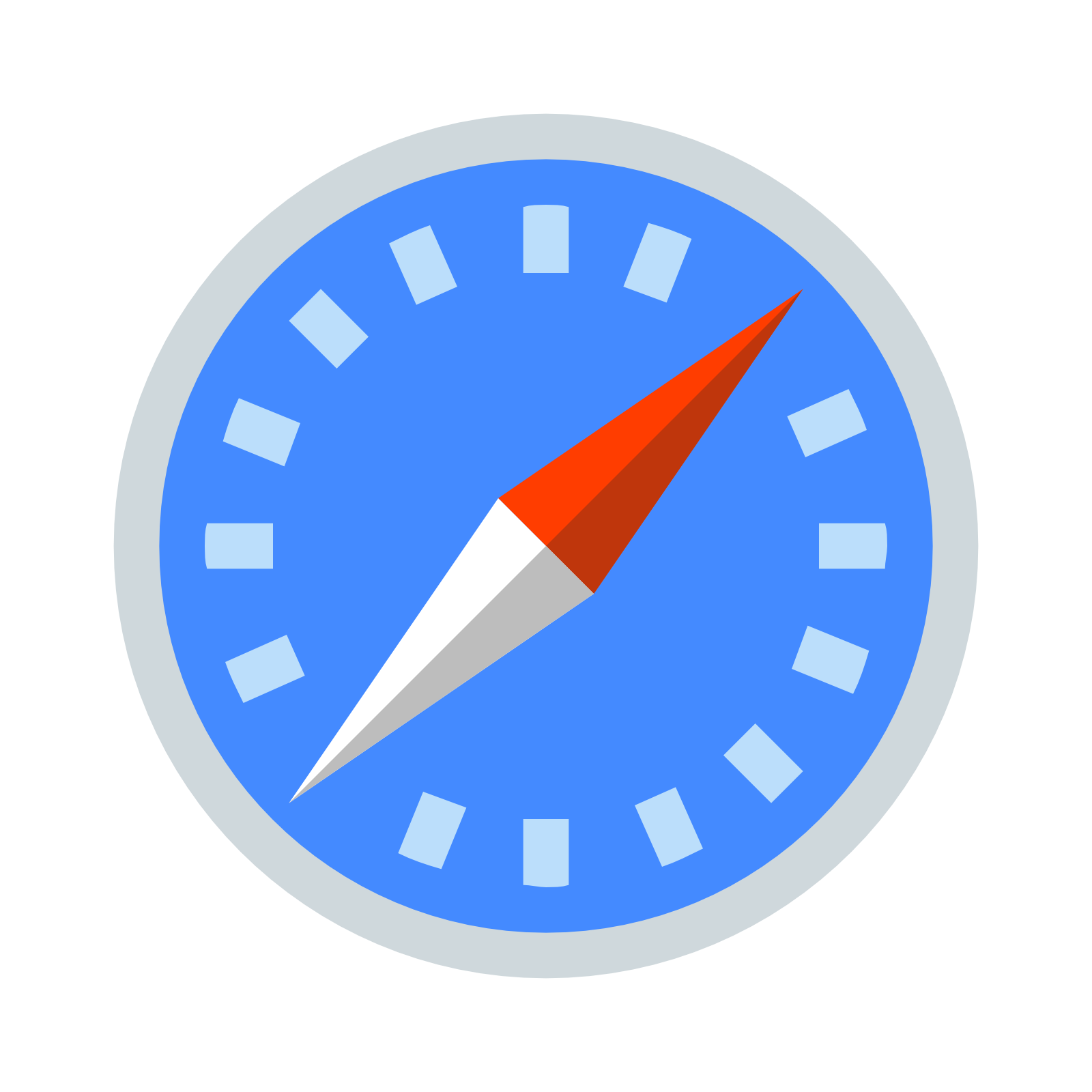 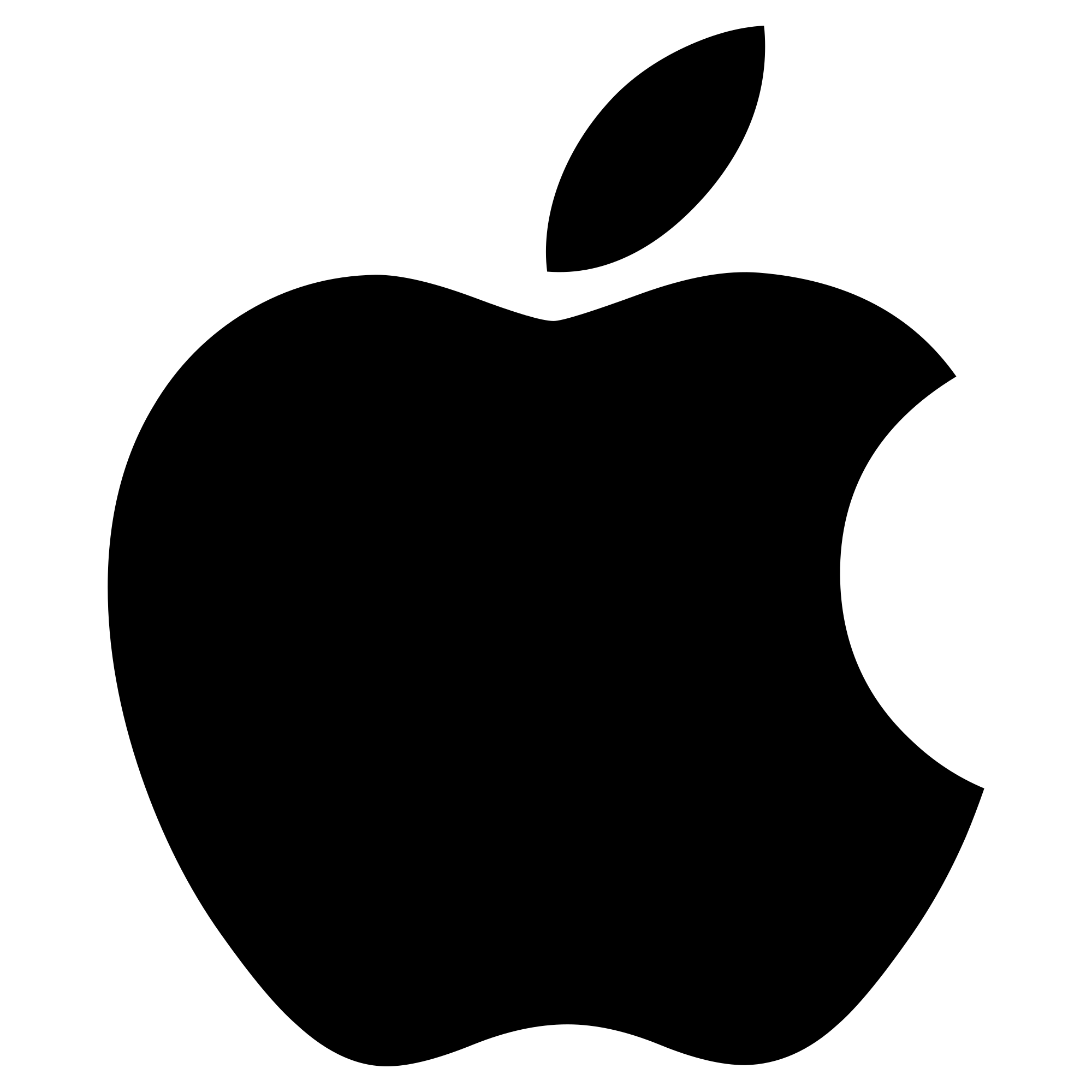 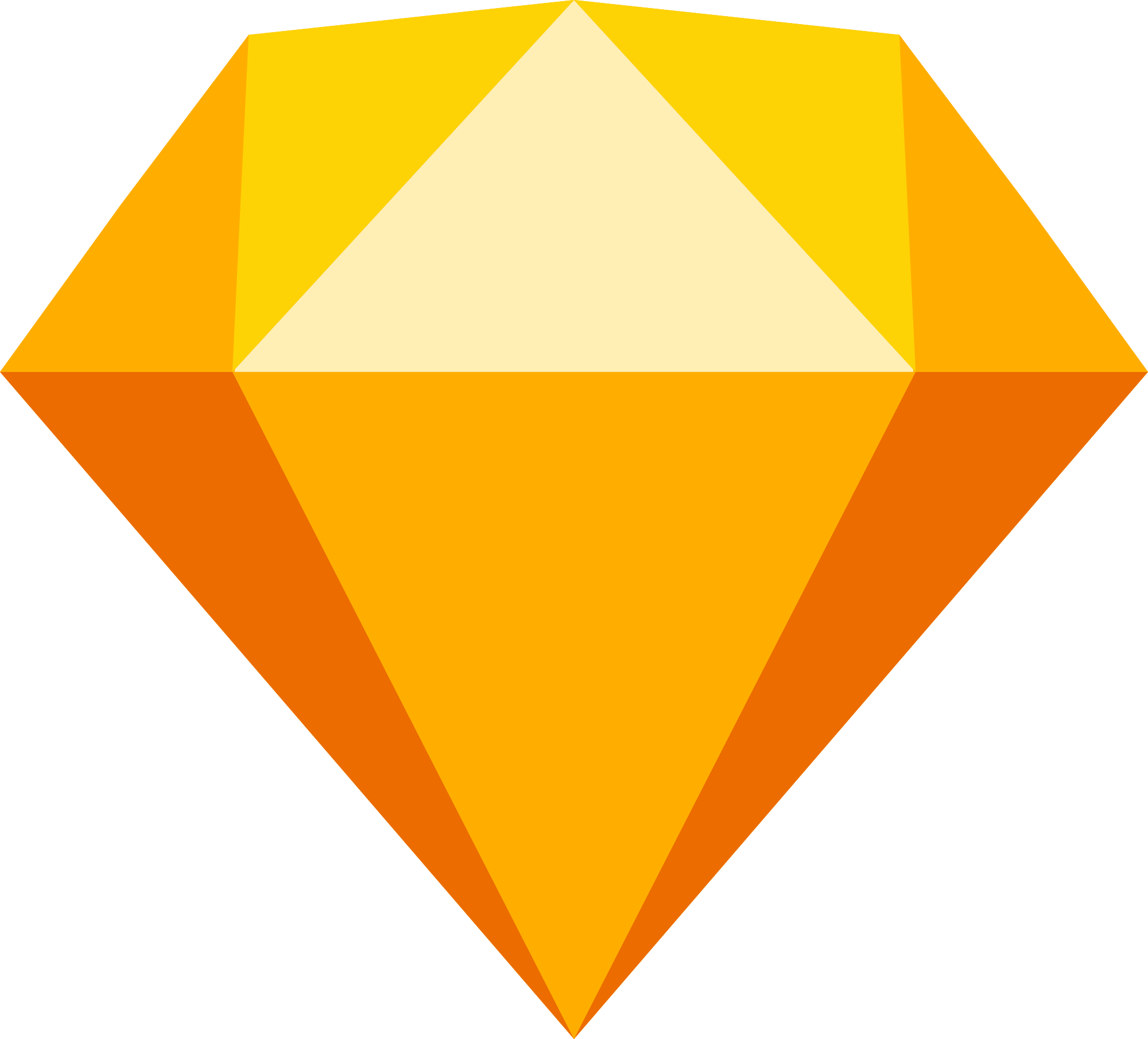 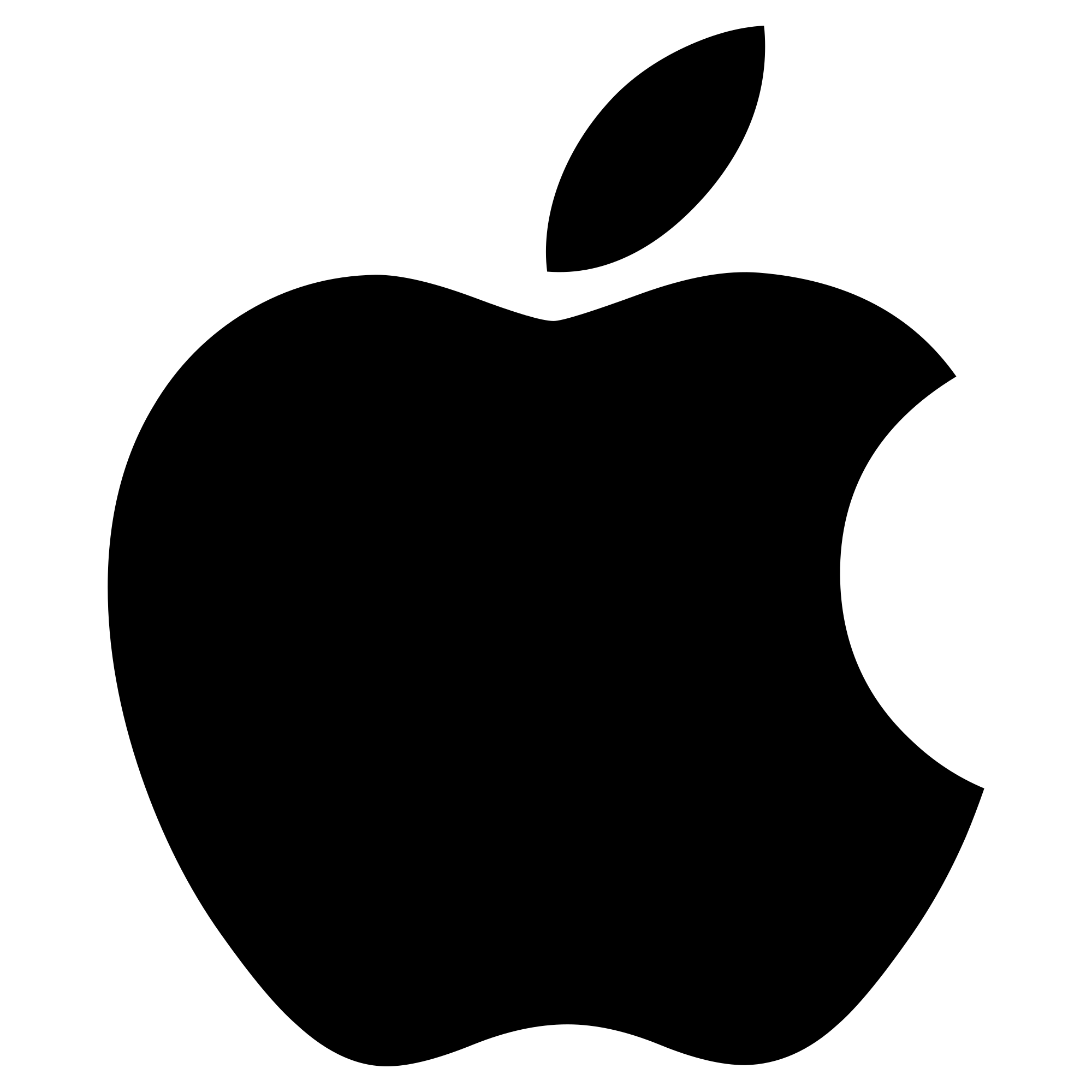 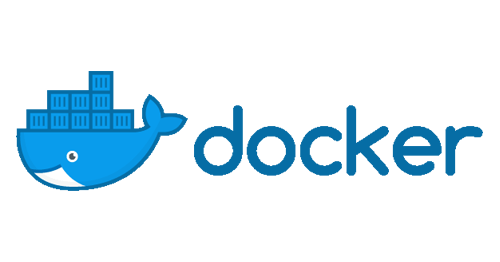 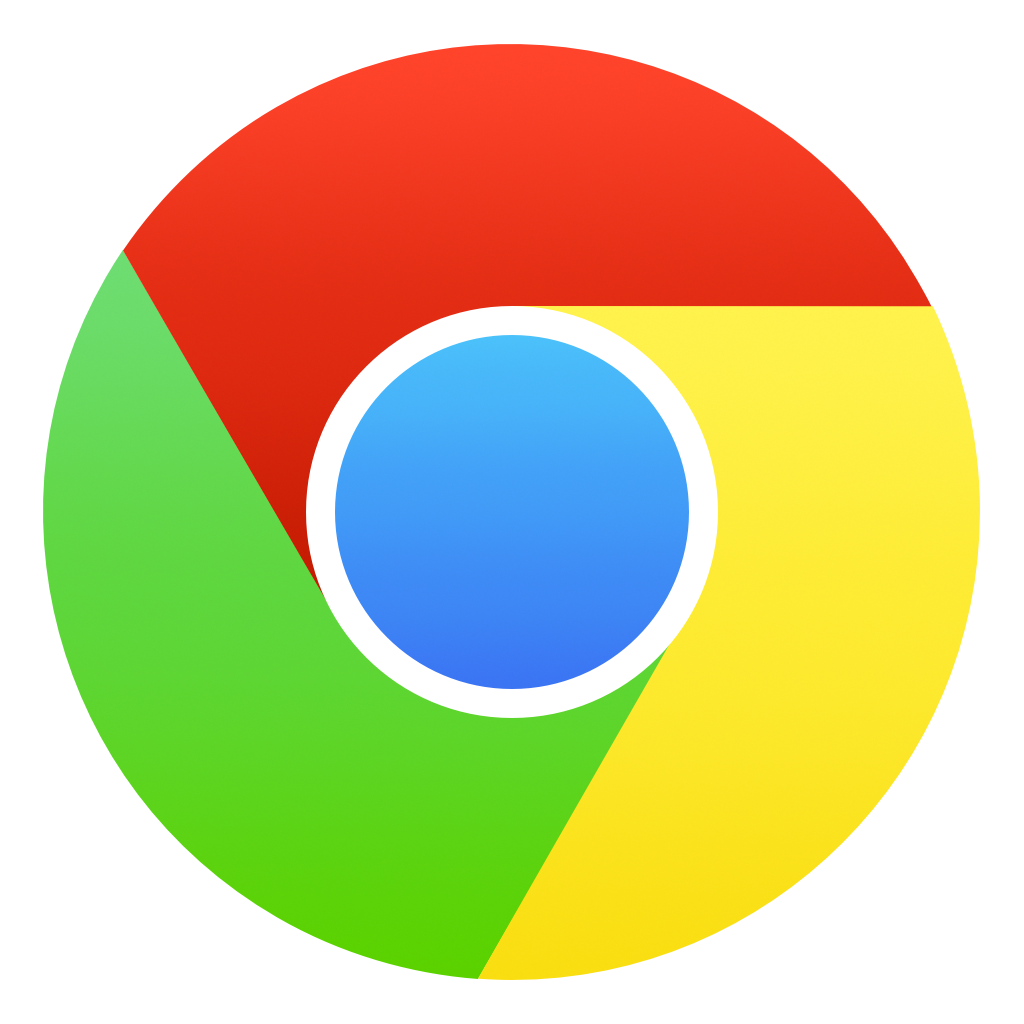 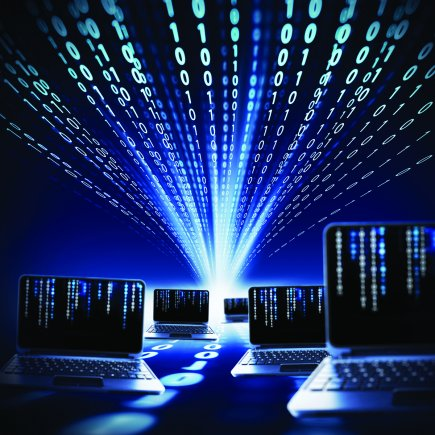 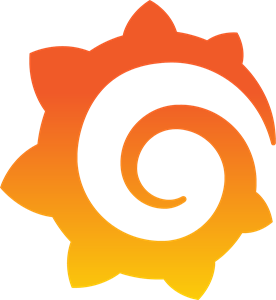 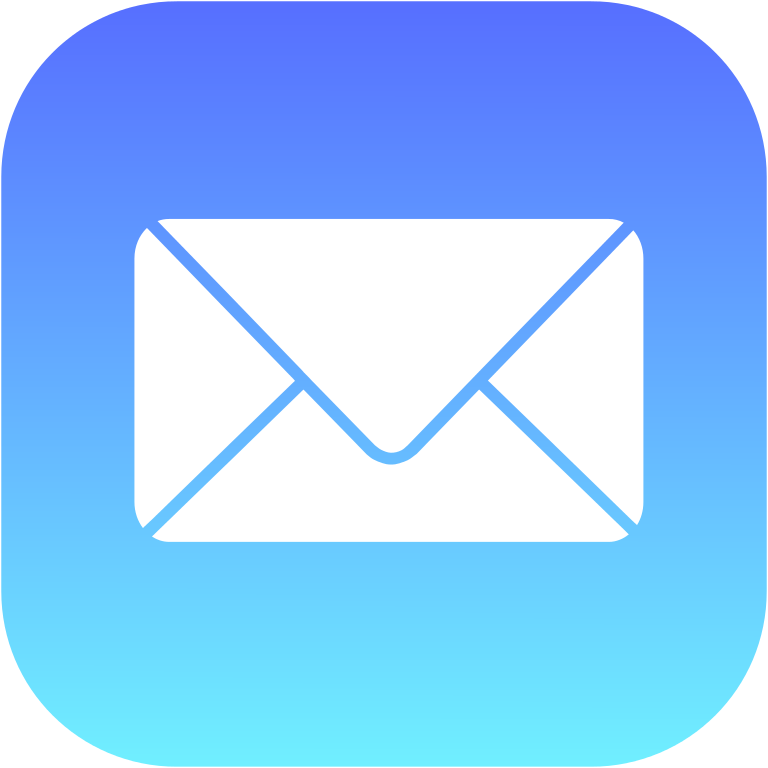 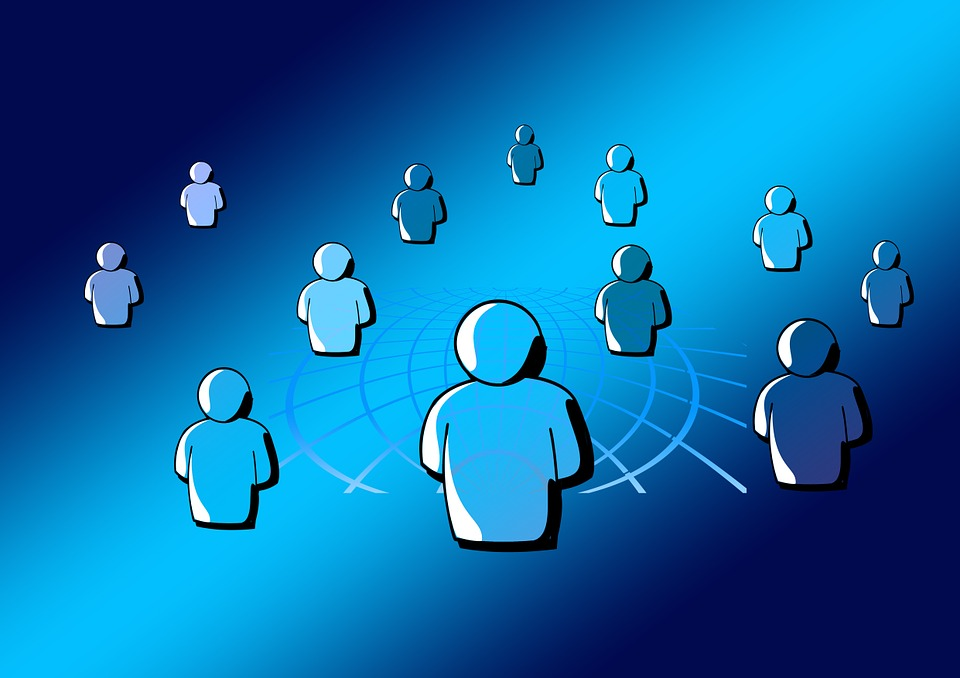 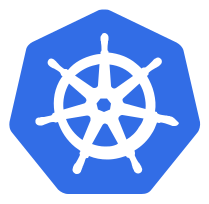 DNA:
apps installed on machine
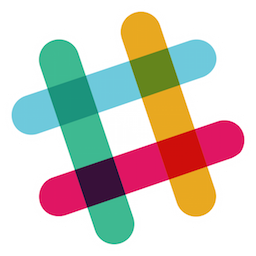 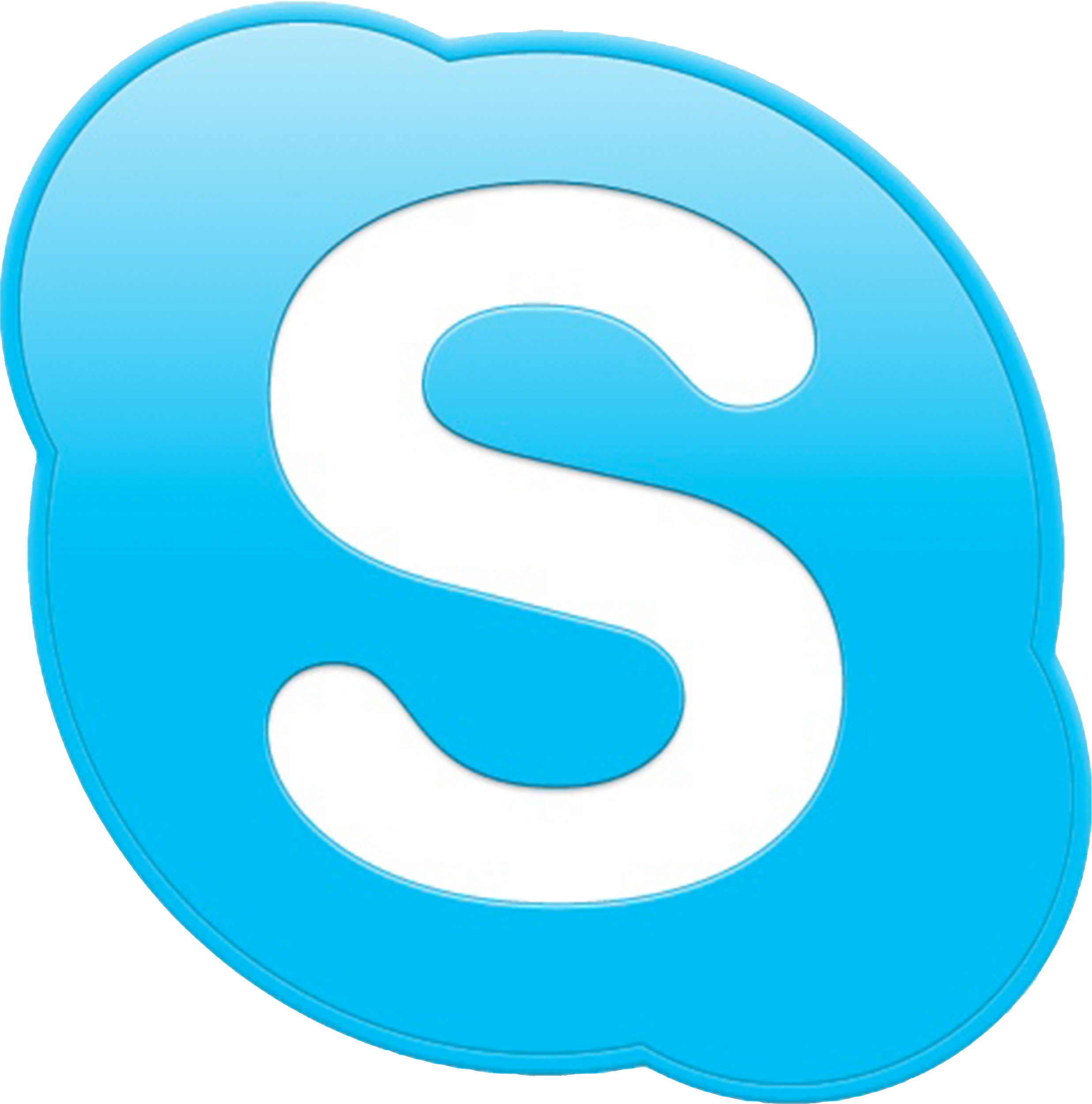 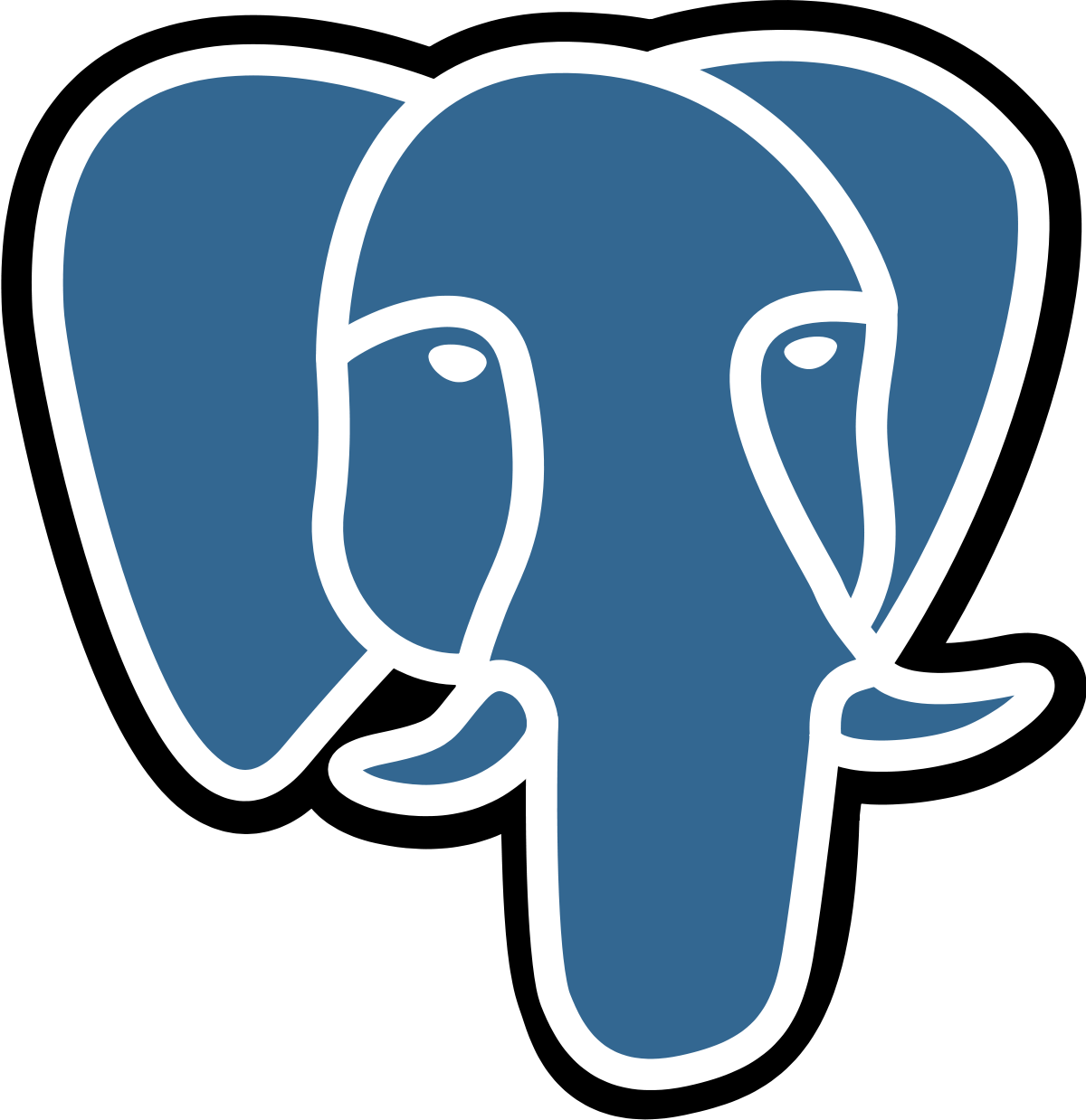 [Speaker Notes: DNA: apps installed on a machine
RNA: apps actually running at any time
protein: actual work / interactions with the world
two machines w same apps installed can behave very differently based on which apps they are running (web server, graphic design work, email/VC, development/compilation)
a snapshot of what apps are installed can tell us some things about a machine, but we'd usually rather know what apps it's running, which tells us more about what it's actually doing]
Bulk Sequencing →
Single-cell Sequencing
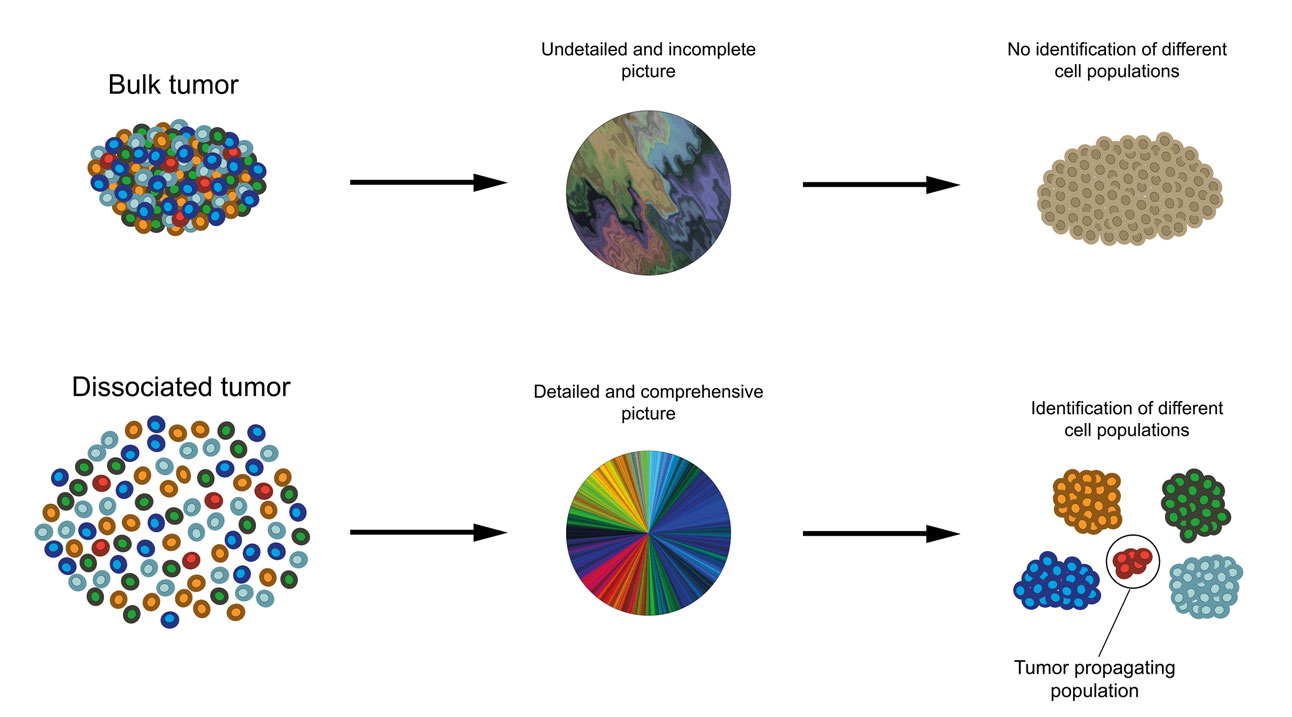 Population averages
Cell populations not resolved
Bulk Sequencing
Single-cell Sequencing
Detailed, comprehensive picture
Identification of different cell populations
http://fightdipg.org/research/
[Speaker Notes: a]
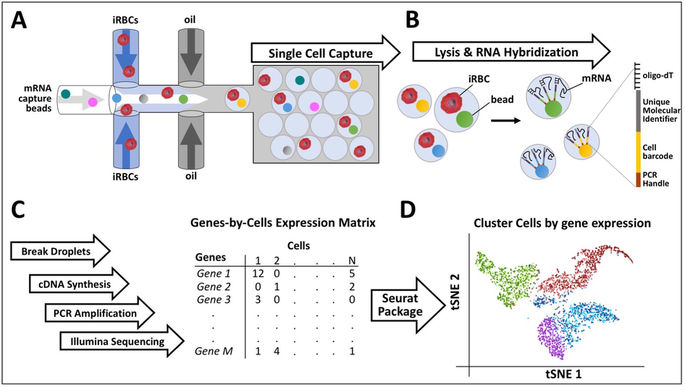 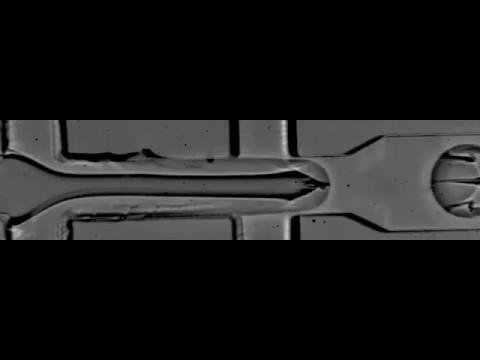 http://mccarrolllab.com/wp-content/uploads/2015/05/Substack-4455-4504.gif
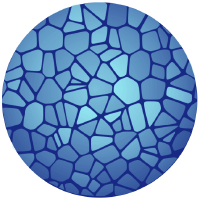 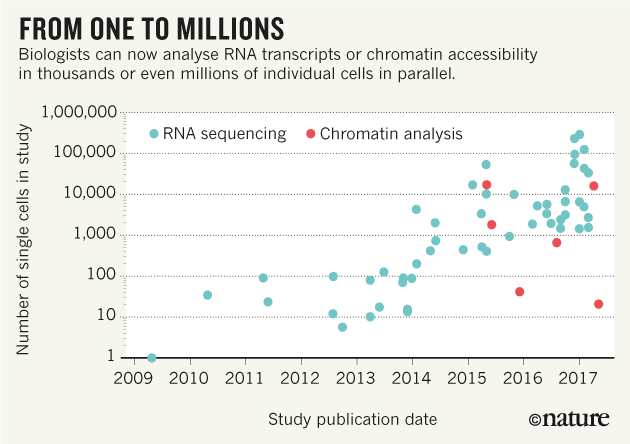 Human Cell Atlas
"a unique ID card for each cell type, a three-dimensional map of how cell types work together to form tissues, knowledge of how all body systems are connected, and insights into how changes in the map underlie health and disease"
Single-cell data analysis
Expression Matrices
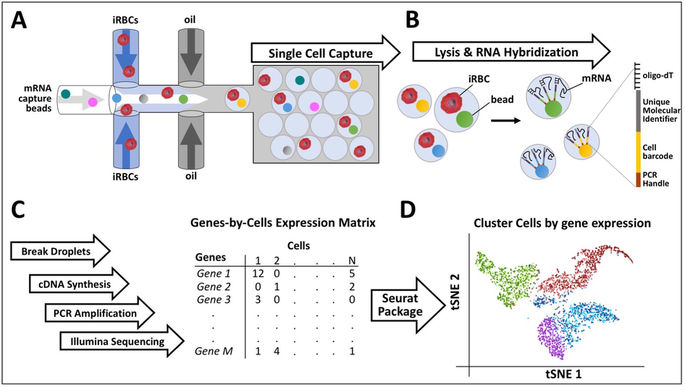 how much of each gene did each cell "express"?
cells x genes
20-30k genes in humans
largest public dataset: 1.3MM cells
sparse: 2% non-zero
workflows:
preprocessing / QC
clustering
popular tools:
scanpy (python)
seurat (R)
bioconductor (R)
persisted formats (all HDF5):
10x
loom
anndata
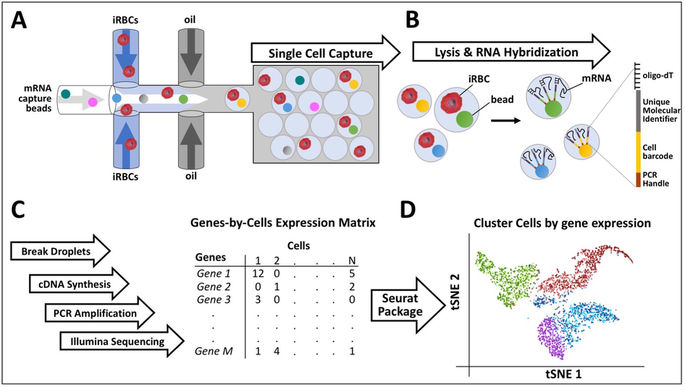 Want:
out-of-core processing
parallel processing
operate directly on cloud-resident data

Hard to do these with HDF5…
Multidimensional-Array 
Container Formats
HDF5
"container" / "meta"-format
embed a virtual filesystem in a single (large) file:
datasets (≈files): multidimensional arrays of a homogenous type
groups (≈directories): contain datasets and other groups
popular in many scientific domains for 20 years!
structure inside HDF5 file varies by application domain
expect datasets with certain names and types
roughly a "schema"
ubiquitous for data-persistence in single-cell analysis tools, to date
HDF5 – rough edges
complicated
150pg spec
official C implementation (300k LoC) is wrapped in many languages
cloud IO: 🚫
can only read/write local files
FUSE adapters should help, but are brittle in practice
parallel IO: 🚫
parallel-writing single large files doesn't work well in general (≈by design)
parallel-reading is limited by local-files-only requirement above
emerging consensus: 
need something simpler
friendlier to remote storage and parallel processing
Zarr
Example 2-D Array
simple, chunked multi-dimensional arrays
each chunk is a separate file on a filesystem
(or: key in a key-value store)
plays nicely with Hadoop-ecosystem conventions around parallel IO of sharded datasets
pluggable compression
simple spec
reference implementation in Python 
multiple independent implementations
z5 (C++)
ndarray.scala (JVM+Javascript via Scala)
very new (tooling and community)
being adopted by the Human Cell Atlas after extensive benchmarking of candidate formats
Metadata (.zarray):
{    "shape": [ 20, 20 ],    "chunks": [ 10, 10 ],    "compressor": {        "id": "zlib",        "level": 1    },    "dtype": "<i4",    "fill_value": 42,    "filters": null,    "order": "C",    "zarr_format": 2}
Filesystem footprint:
├── .zarray
├── 0.0
├── 0.1
├── 1.0
├── 1.1
Common Data Model (CDM)
"merges the netCDF, OPeNDAP, and HDF5 data models to create a common API for many types of scientific data" 
subset of HDF5*
independent Java implementation: unidata/thredds





* almost
Progress Report
Container-format improvements
Use Zarr in single-cell tools:
Zarr support in scanpy: anndata#38
reading+writing cloud storage ✅
can be slow due to cloud-store seeks
other tools: Zarr support in R TBD
Improve HDF5 tooling:
Generic HDF5 support in cloud stores
inject JSR203 / NIO interface underneath CDM/NetCDF Java library
Read HDF5 in parallel with Spark, including from cloud stores
Parallelize Single-Cell Analyses
zappy: distributed numpy arrays
configurable parallelization backends: Pywren, Apache Spark, Apache Beam, "direct" (eager / in-memory)
live in scanpy: #283
Spark benchmarks:
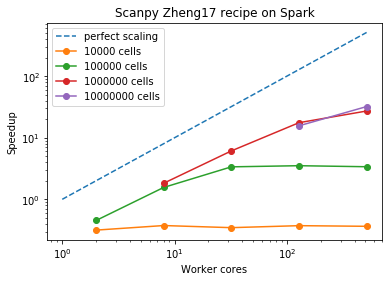 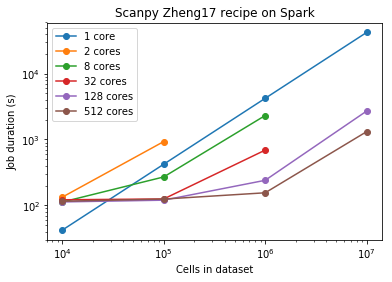 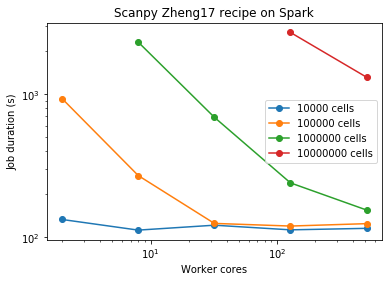 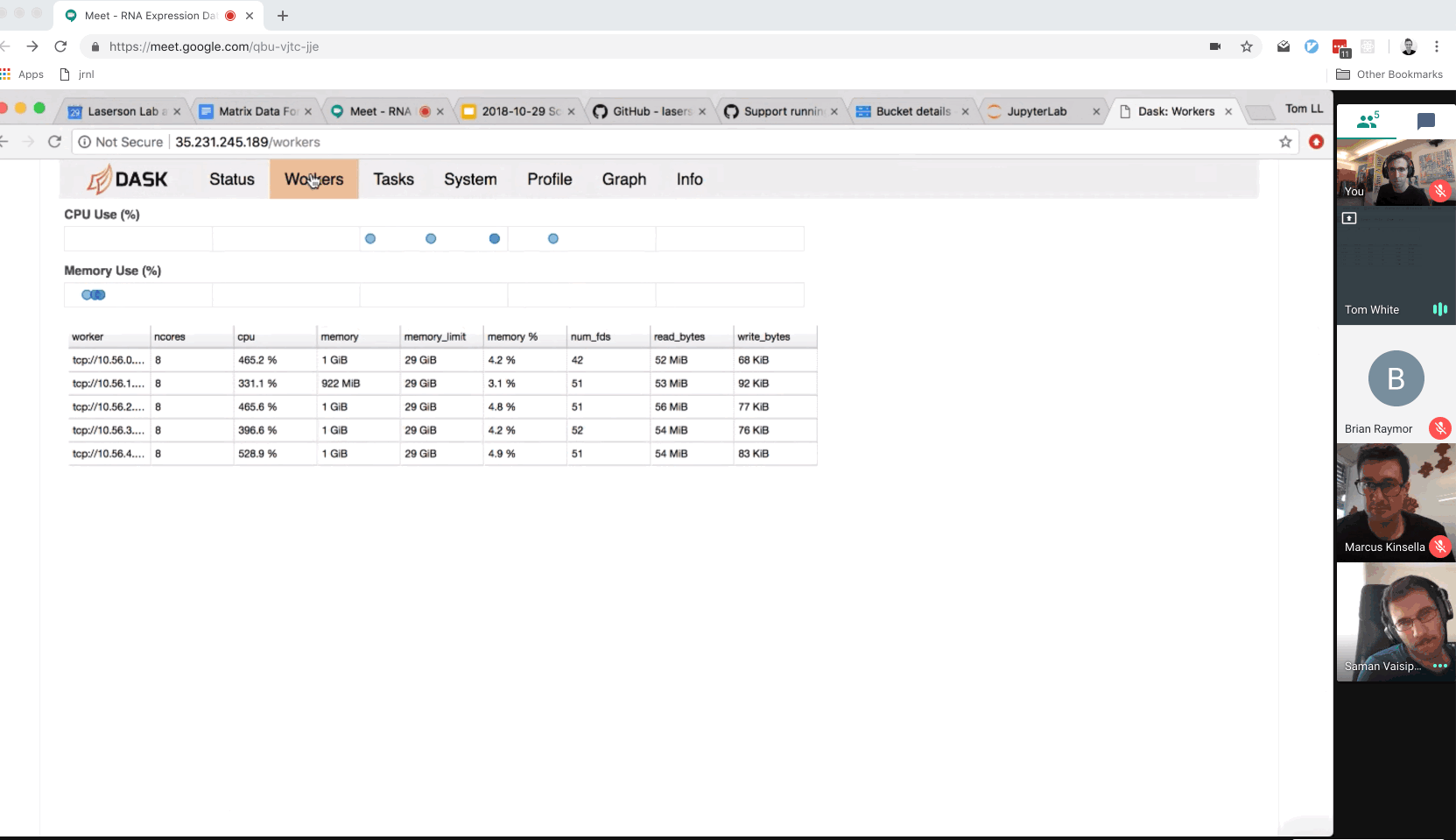 Scanpy + Dask
“Dask natively scales Python”
implements numpy array interface (with distributed engine)
merged in scanpy: #283
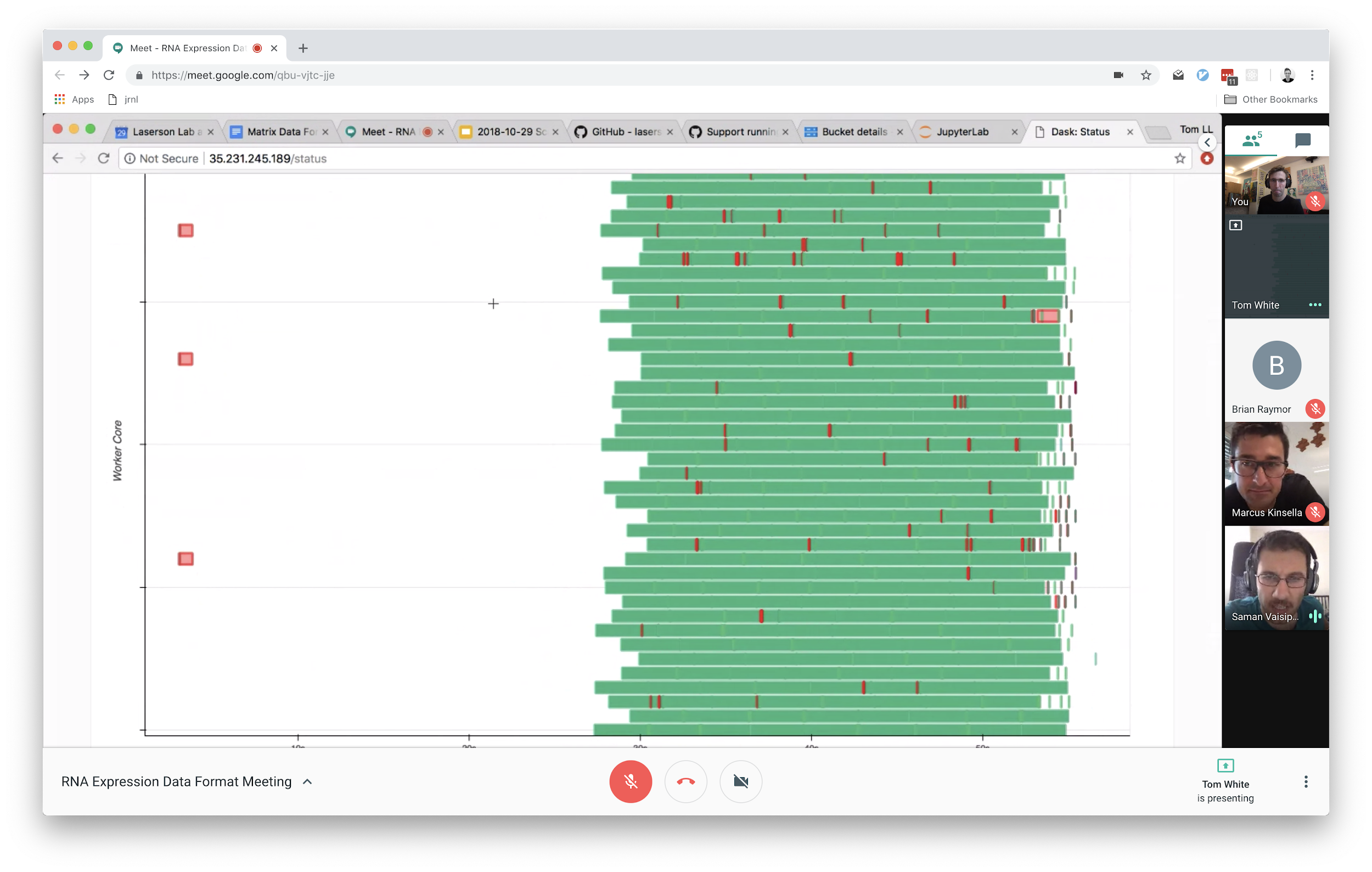 ndarray.scala
pure Scala implementation of Zarr spec
also wraps NetCDF-java HDF5 bindings, supports HDF5→Zarr conversions
cross-compiles to JVM and Javascript
cloud-store friendly
webapp can read/display Zarr files in e.g. GCS directly in browser, or proxy to server
heavy use of type-level and functional programming:
higher-kinded types: pluggable array-implementations, distribution-engines
type-system tracks number of array dimensions, verifies correct indexing
implicit-derivations as proofs
(Near-)Future Work
Next Steps
synthetic 10MM, 100MM cell datasets for benchmarking
parallel+cloud, further into standard single-cell pipelines
clustering
indexing+search
ndarray.scala:
flesh out Java API (#7), array DSLs (#8, #9)
pluggable parallelization, similar to zappy (#10)
browser-based {HDF5, Zarr} viewers, converters (#11)
compile to native (#12)
parallel+cloud for R-based tools (Seurat, Bioconductor)
via SparkR
or: shell out to python/Java
or: native code, callable from R
Summary
{cloud-friendly, parallel} x {storage, processing} of single-cell data
multiple existing tools
multiple parallelization engines
multiple languages
simple stages scaling well!
more complex stages next
zappy: parallelize numpy arrays with Spark, Pywren, etc.
ndarray.scala: typesafe multidimensional arrays, HDF5 and Zarr support
Thank you!
Questions?